Applications (2 of 2):Recognition, Transduction, Discrimination, Segmentation, Alignment, etc.
Kenneth Church
Kenneth.Church@jhu.edu
Dec 9, 2009
1
Solitaire  Multiplayer Games: Auctions (Ads)http://www.scienceoftheweb.org/15-396/lectures/lecture09.pdf
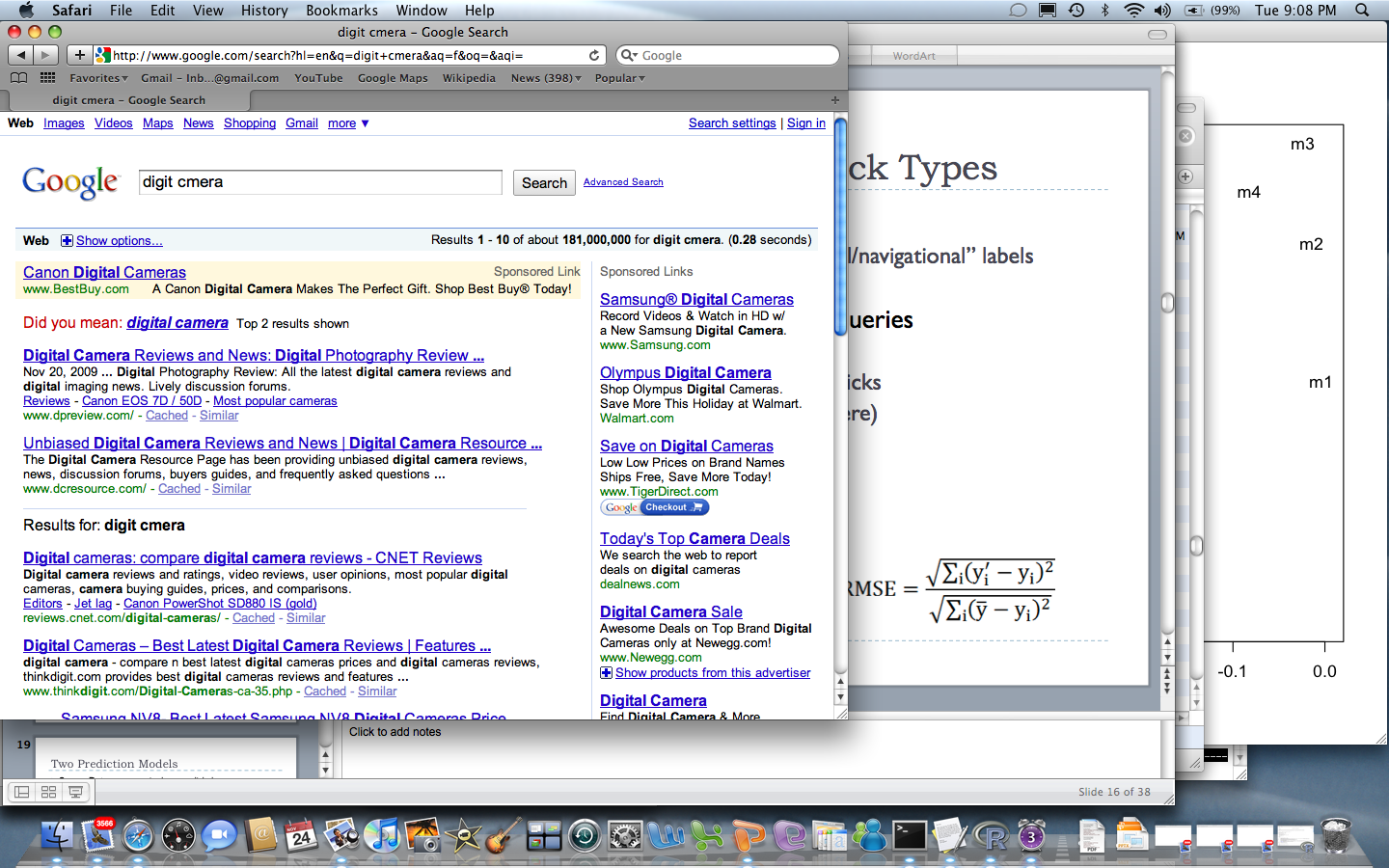 Right Rail
Right Rail: Avoid distortions from commercial interests
Mainline Ad
Dec 9, 2009
2
A Single Auction  A Stream of Continuous Auctions
Standard Example of Second Price Auction
Single Auction for a Single Apple
Theoretical Result
Second Price Auction  Truth Telling
http://en.wikipedia.org/wiki/Vickrey_auction 
Optimal Strategy: 
Bid what the apple is worth to you
Don’t worry about what it is worth to others
First Price Auction  Truth Telling
Does theory generalize to a continuous stream?
Dec 9, 2009
3
Pricing: Cost Per Click (CPC)
Bi = your bid
Bi+1 = next bid
CTRi = your click through rate
CTRi+1 = next click through rate
CPCi = your price
(if we show your ad and user clicks)
Improvement: CTR  Q (Prior)
Single Auction: 
CPCi = Bi+1 
Continuous Stream: 
CPCi = Bi+1 CTRi+1 / CTRi
Equilibrium
Advertisers
Awareness
Sales
New Customers
ROI
Users
Minimize pain
Obtain Value
Market Maker
Maximize Revenue

Truth Telling?
Dec 9, 2009
4
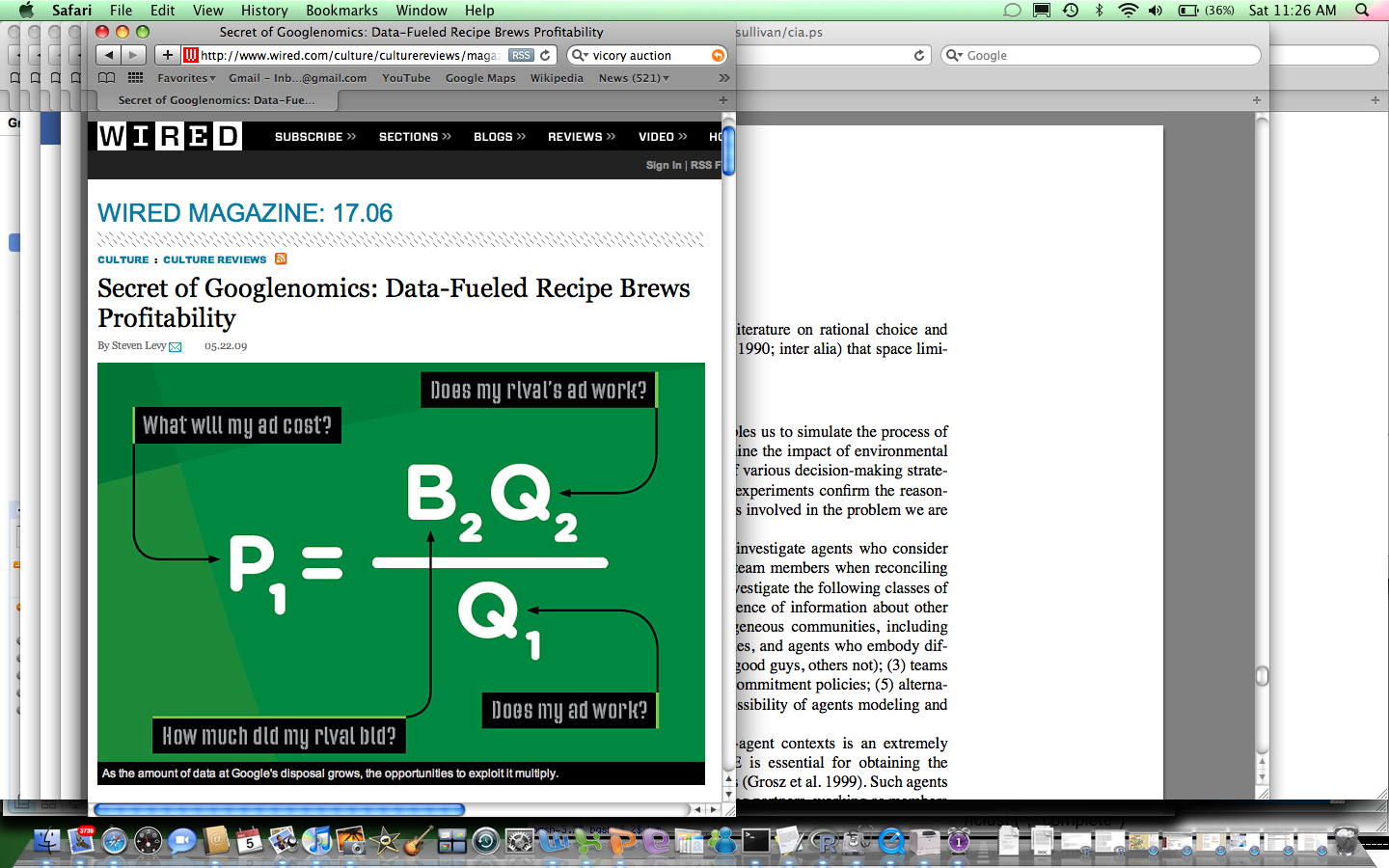 Multi-Player Games Many Technical Opportunities
Economics
http://www.wired.com/culture/culturereviews/magazine/17-06/nep_googlenomics?currentPage=all 
Machine Learning
Learning to Rank
Estimate CTR (Q/Priors)
Sparse Data: 
What is the CTR for a new ad?
Errors can be expensive
If CTR is too low for new ad  Penalize Growth
If too high  Reward Bad Guys to do Bad Things
Truth Telling for Continuous Auctions?
Probably not, especially if participants can estimate Q better than market maker
Machine Learning: Solitaire  Multi-Player Games
Can I estimate Q better than you can?   Man-eating tiger
Dec 9, 2009
5
Applications
Recognition: Shannon’s Noisy Channel Model
Speech, Optical Character Recognition (OCR), Spelling
Transduction
Part of Speech (POS) Tagging
Machine Translation (MT)
Parsing: ???
Ranking
Information Retrieval (IR)
Lexicography
Discrimination:
Sentiment, Text Classification, Author Identification, Word Sense Disambiguation (WSD)
Segmentation
Asian Morphology (Word Breaking), Text Tiling
Alignment: Bilingual Corpora, Dotplots
Compression
Language Modeling: good for everything
Dec 9, 2009
6
Speech  LanguageShannon’s: Noisy Channel Model
Channel
Model
Language
Model
I  Noisy Channel  O
I΄ ≈ ARGMAXI Pr(I|O) = ARGMAXI Pr(I) Pr(O|I)
Application
Independent
Dec 9, 2009
7
Speech  Language Using (Abusing) Shannon’s Noisy Channel Model: Part of Speech Tagging and Machine Translation
Speech
Words  Noisy Channel  Acoustics
OCR
Words  Noisy Channel  Optics
Spelling Correction
Words  Noisy Channel  Typos
Part of Speech Tagging (POS): 
POS  Noisy Channel  Words
Machine Translation: “Made in America”
English  Noisy Channel  French
Didn’t have the guts to use this slide at Eurospeech (Geneva)
Dec 9, 2009
8
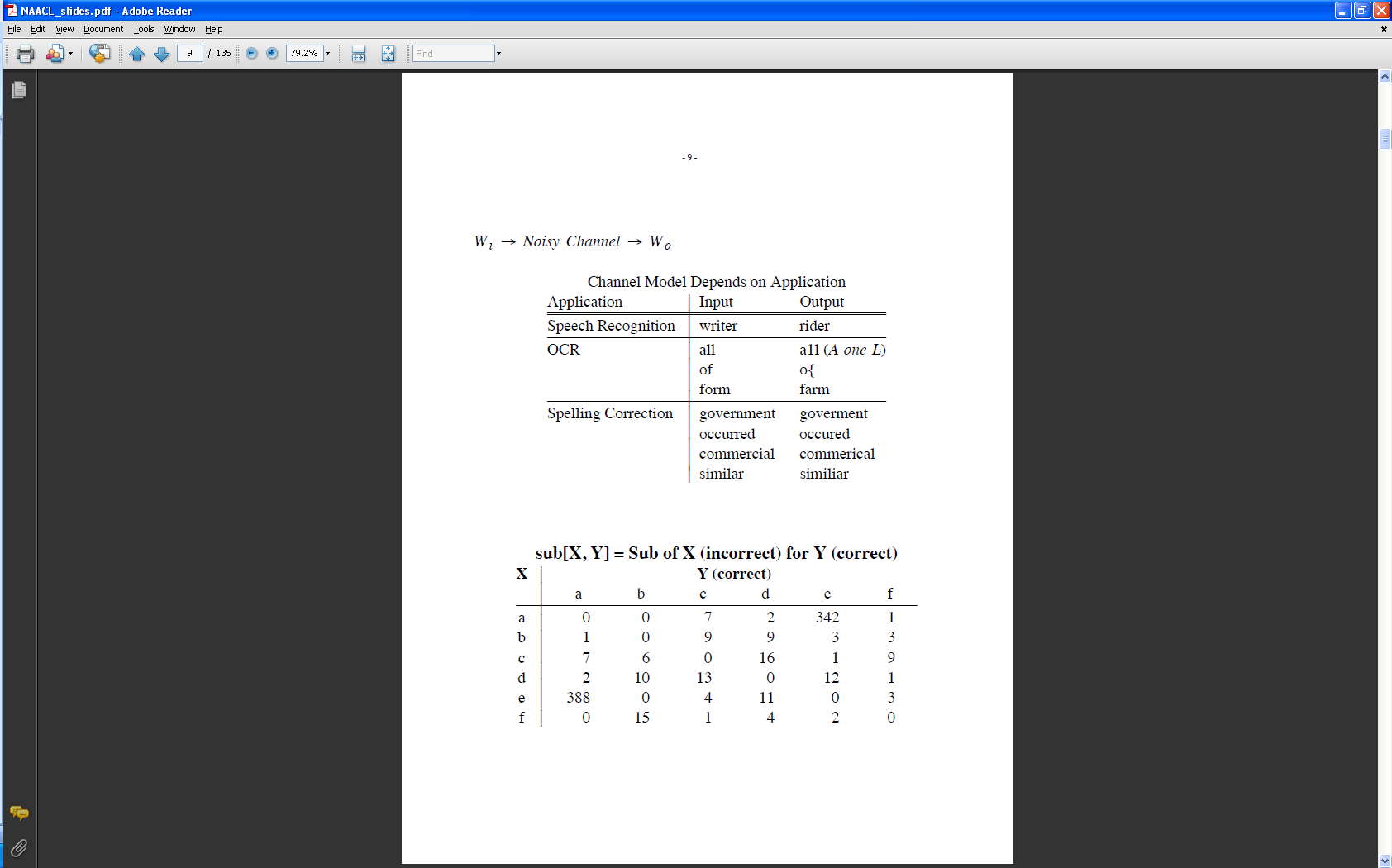 Dec 9, 2009
9
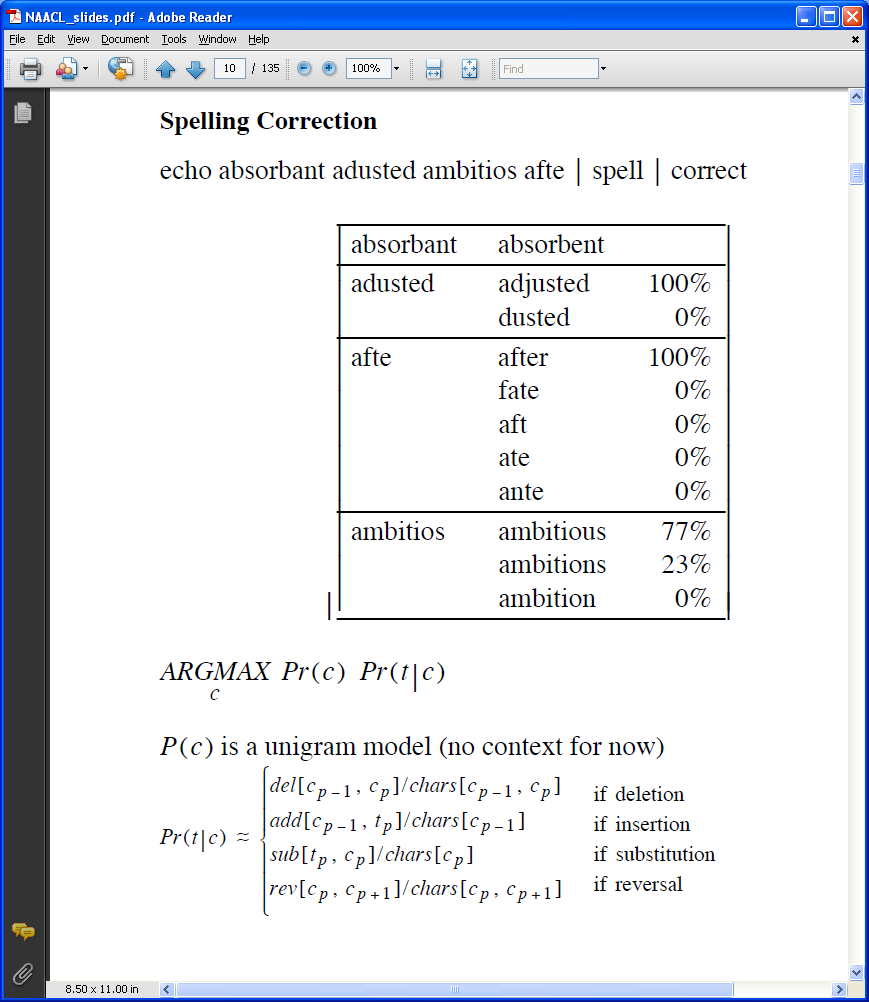 Spelling Correction
Dec 9, 2009
10
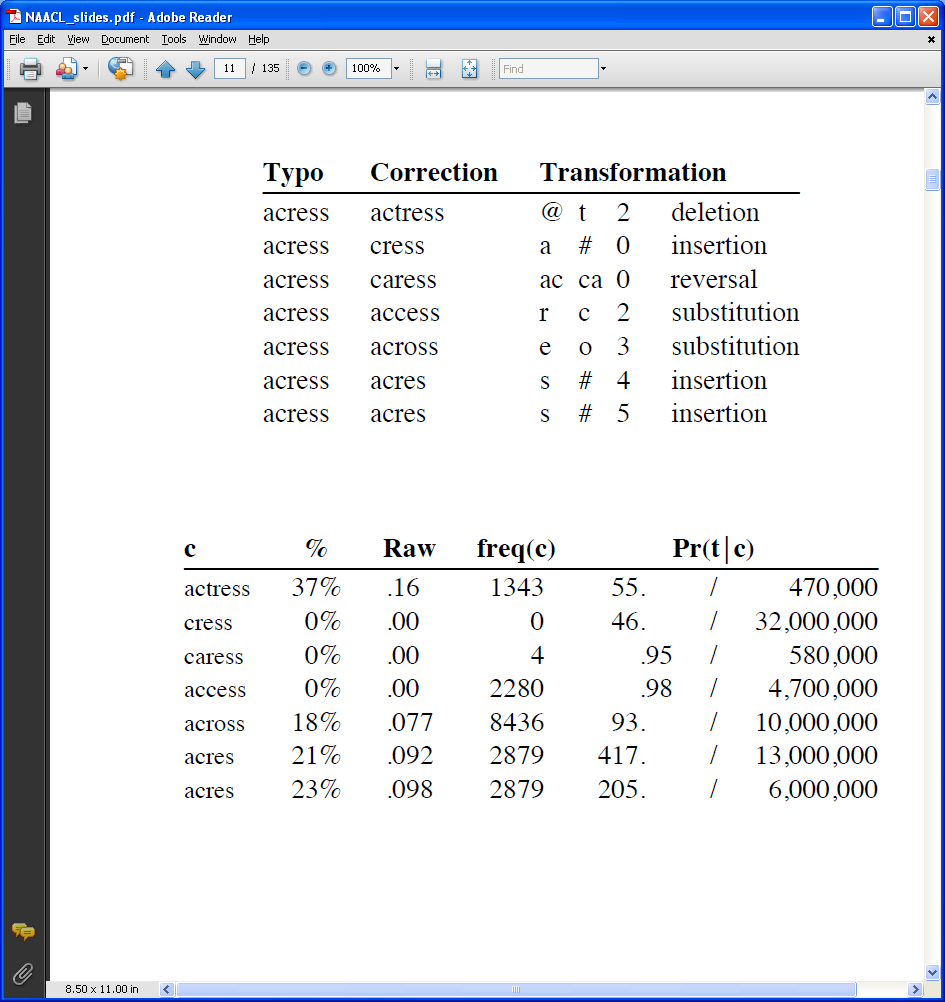 Dec 9, 2009
11
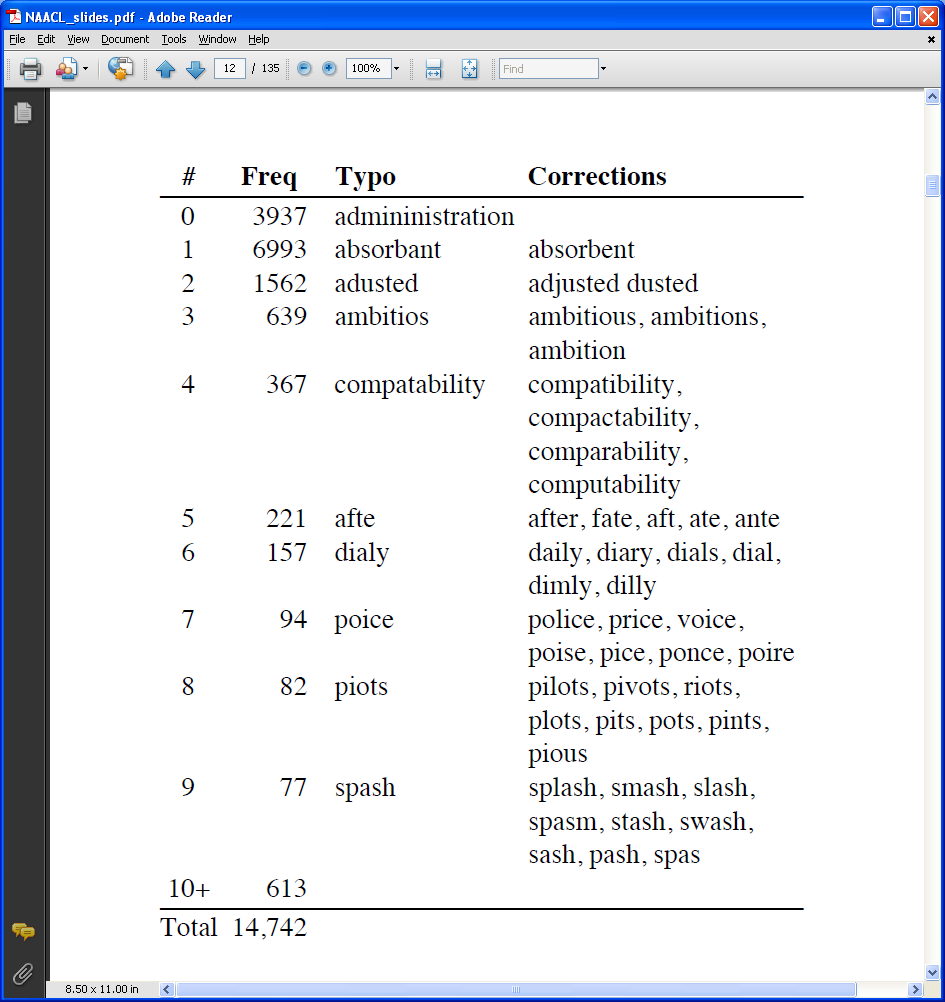 Dec 9, 2009
12
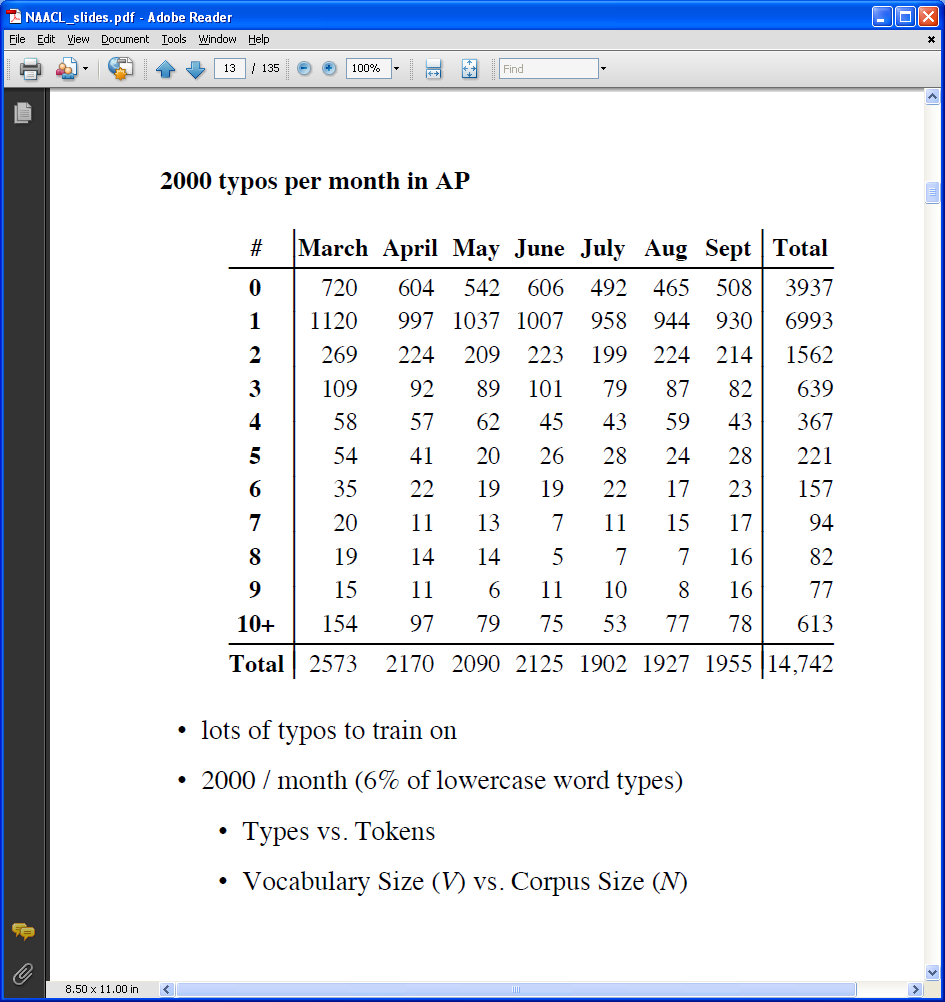 Dec 9, 2009
13
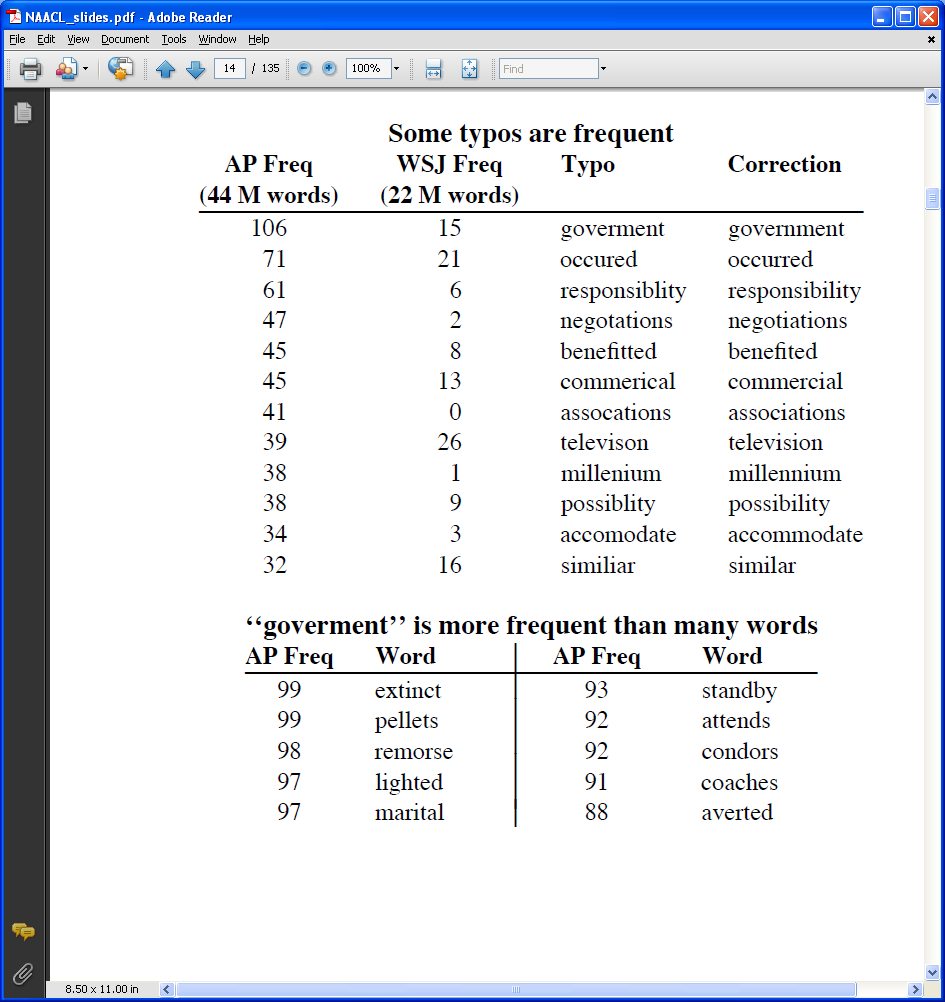 Dec 9, 2009
14
Evaluation
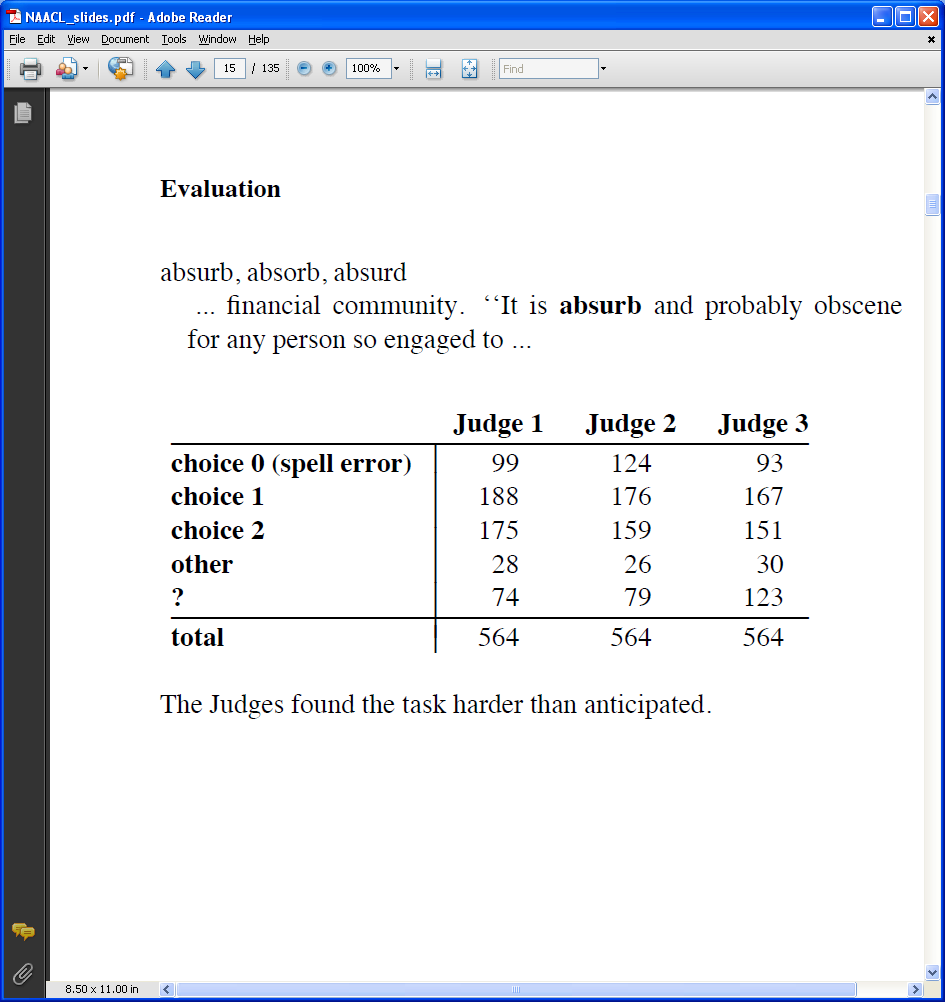 Dec 9, 2009
15
Performance
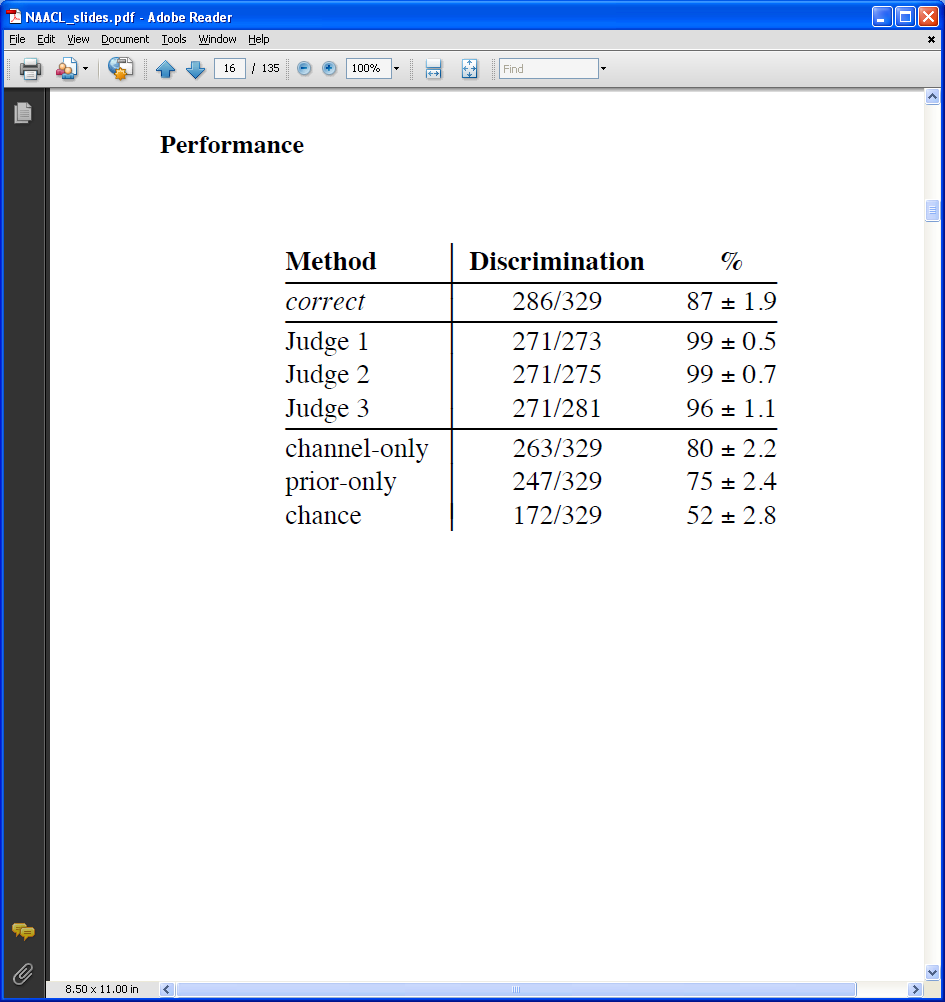 Dec 9, 2009
16
The Task is Hard without Context
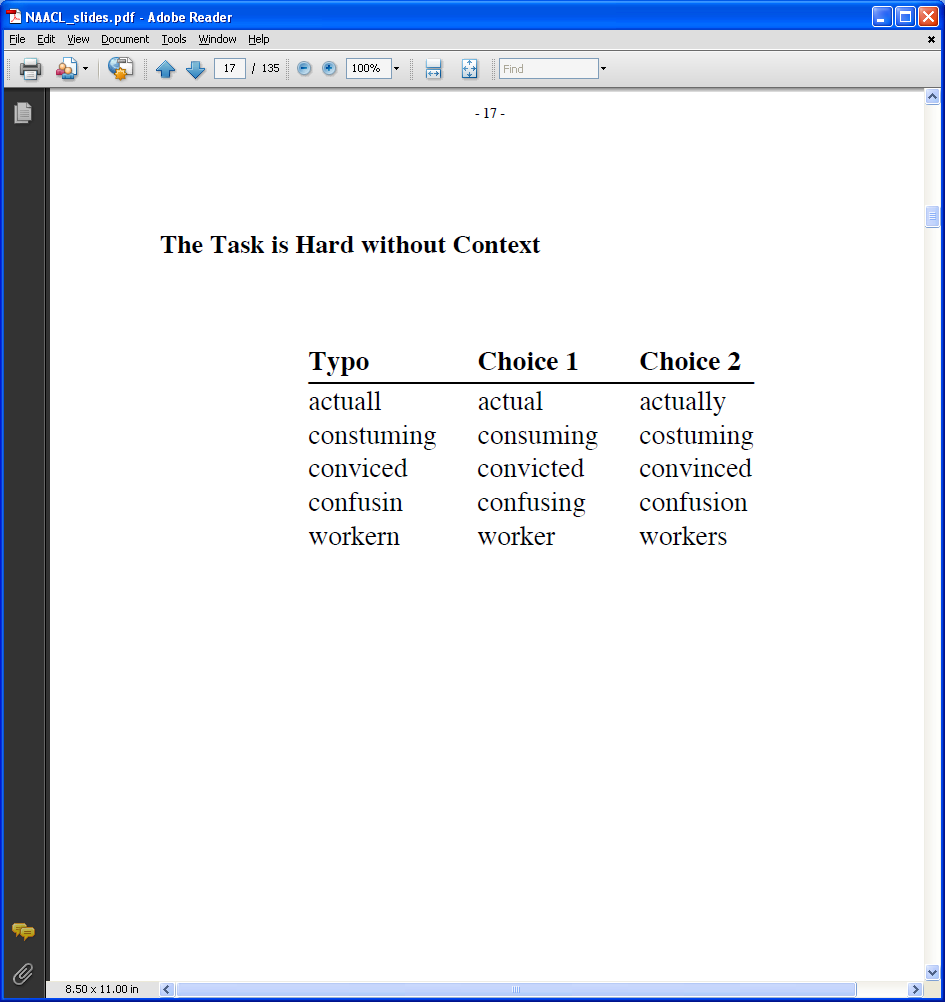 Dec 9, 2009
17
Easier with Context
actuall, actual, actually
… in determining whether the defendant actually will die.
constuming, consuming, costuming
conviced, convicted, convinced
confusin, confusing, confusion
workern, worker, workers
Dec 9, 2009
18
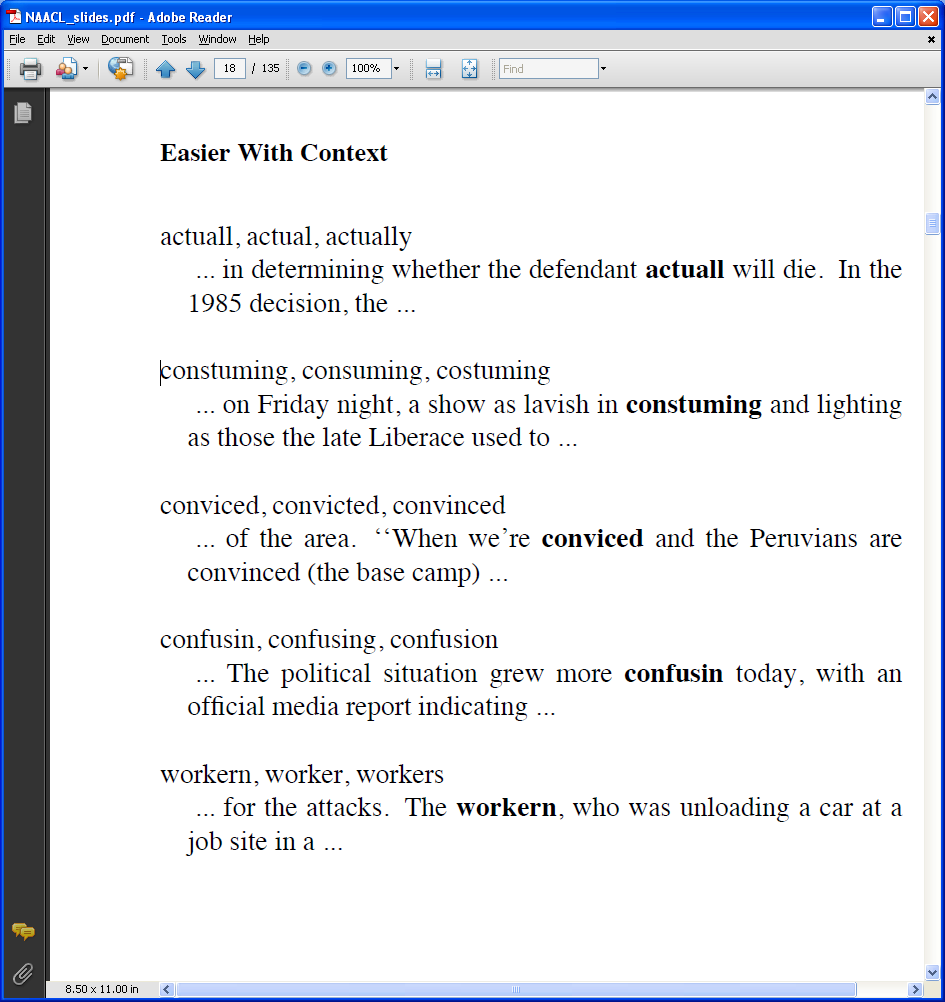 Easier with Context
Dec 9, 2009
19
Context Model
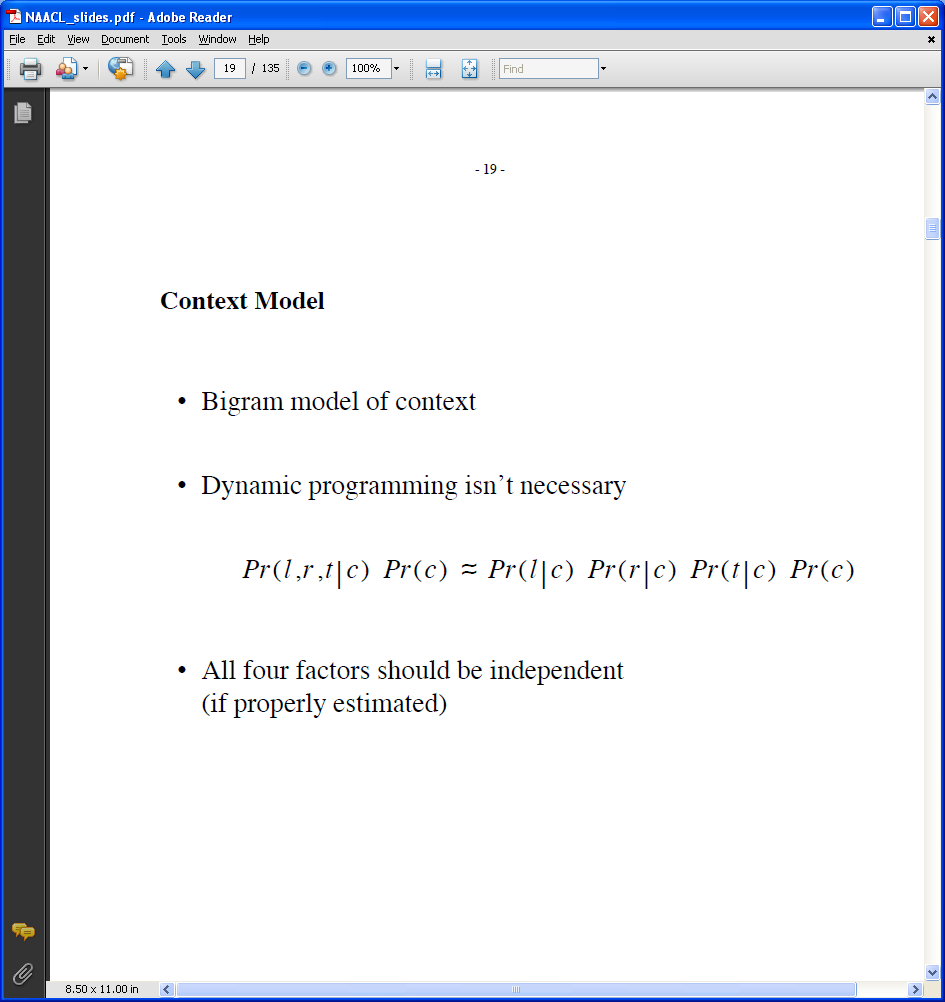 Dec 9, 2009
20
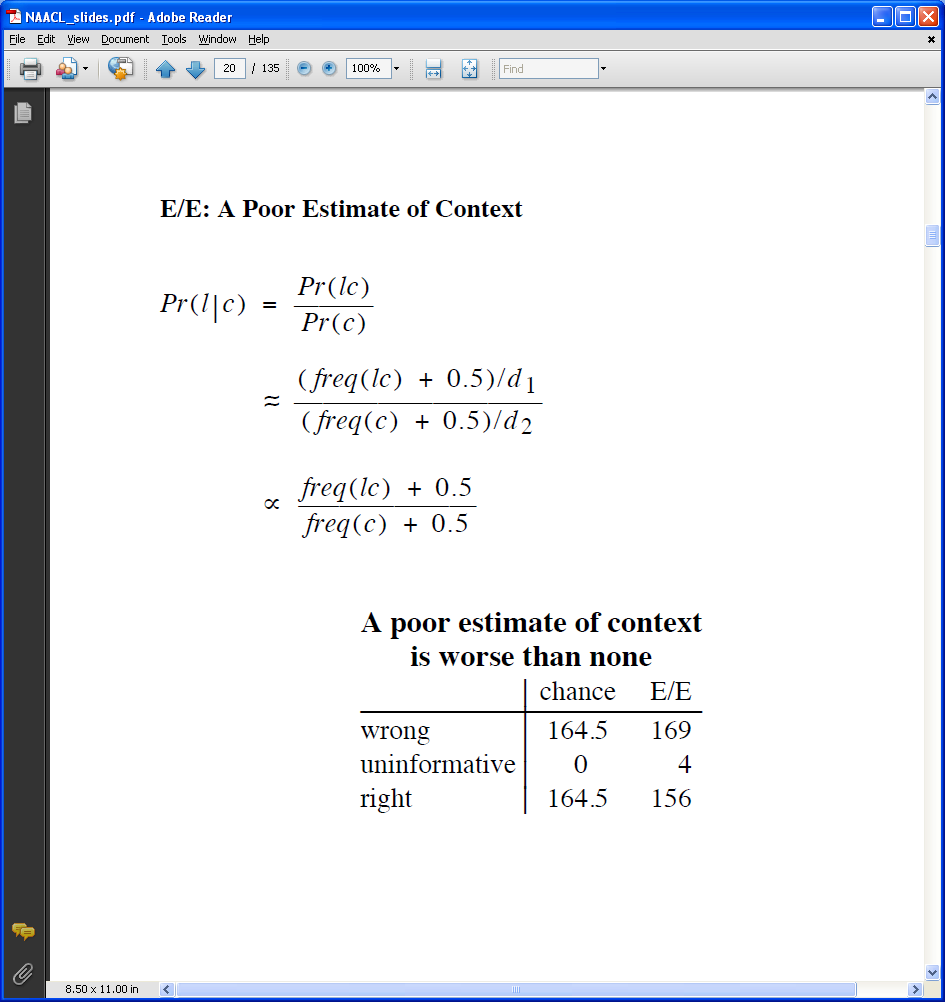 Dec 9, 2009
21
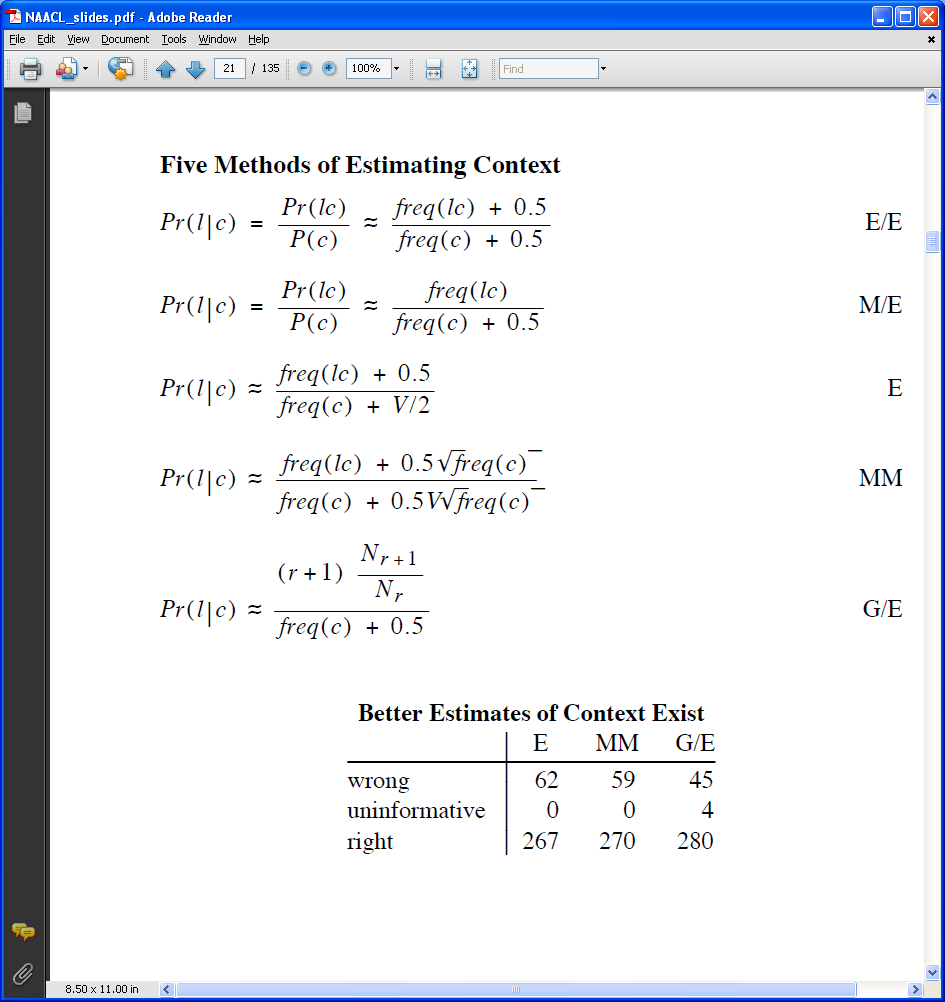 Dec 9, 2009
22
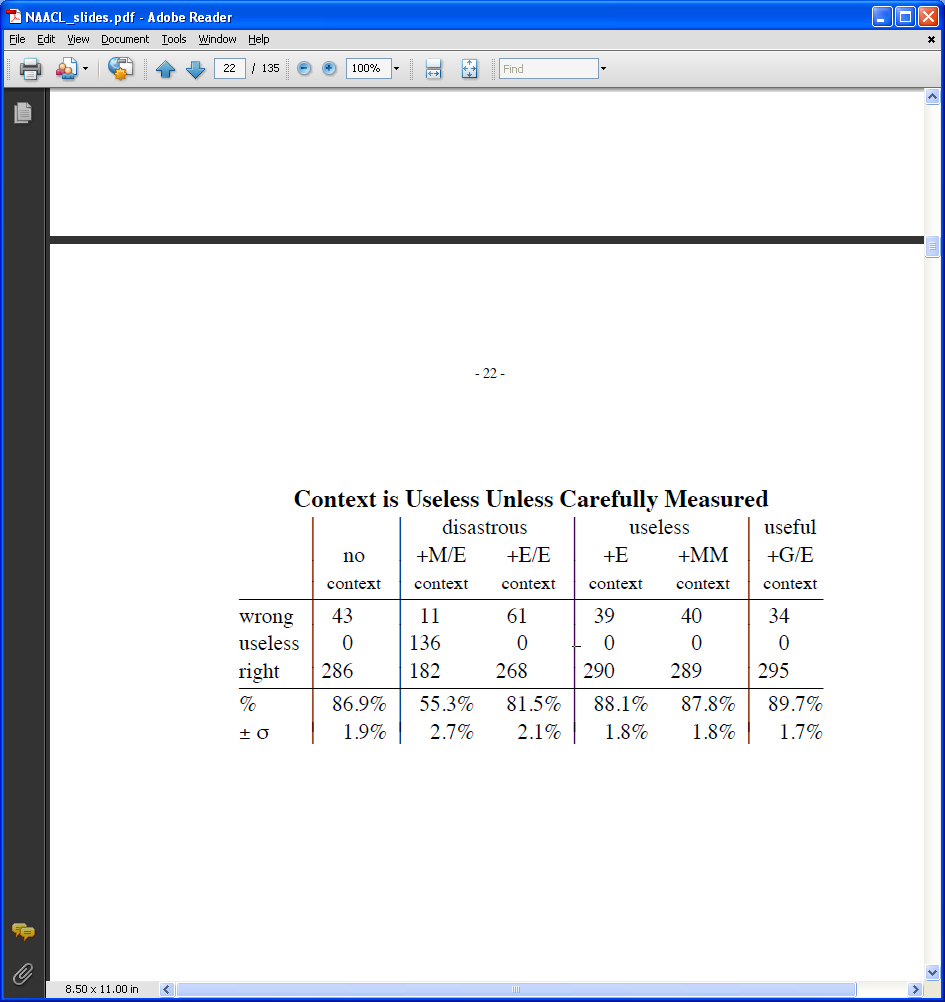 Dec 9, 2009
23
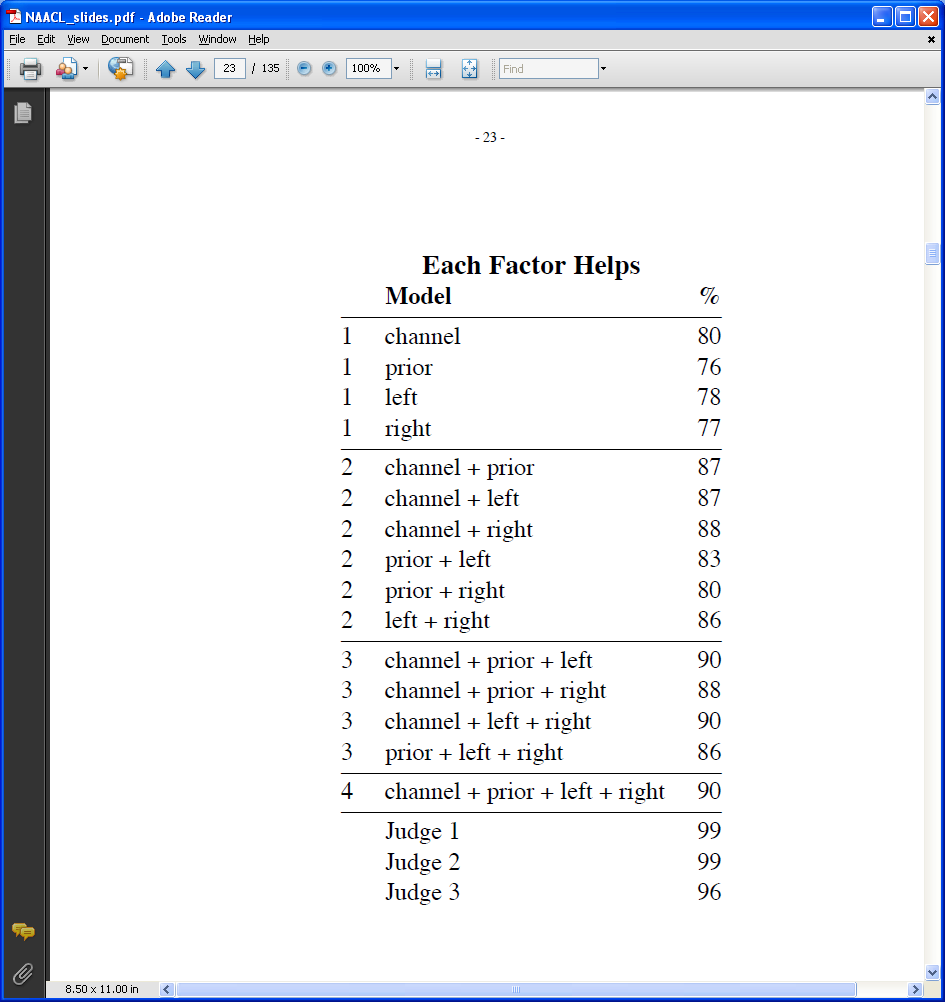 Dec 9, 2009
24
Future Improvements
Add More Factors
Trigrams
Thesaurus Relations
Morphology
Syntactic Agreement
Parts of Speech
Improve Combination Rules
Shrink (Meaty Methodology)
Dec 9, 2009
25
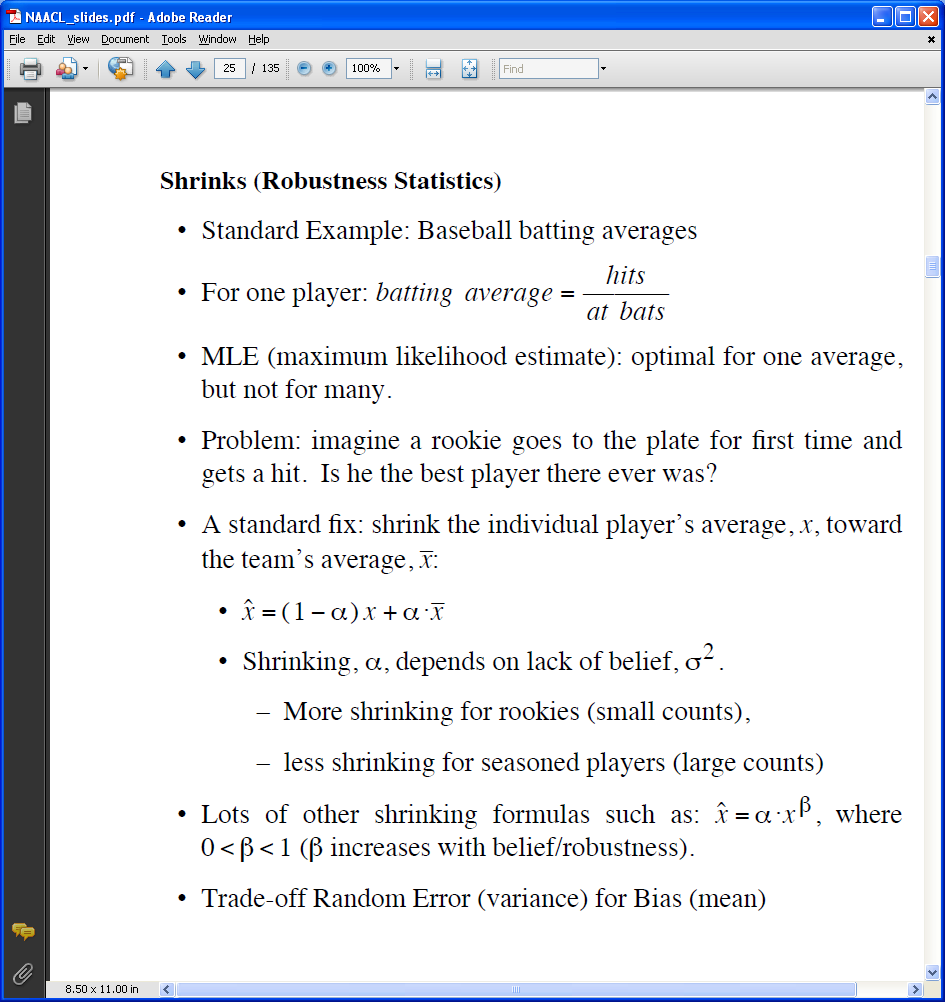 Dec 9, 2009
26
Conclusion (Spelling Correction)
There has been a lot of interest in smoothing
Good-Turing estimation
Knesser-Ney
Is it worth the trouble?
Ans: Yes (at least for recognition applications)
Dec 9, 2009
27
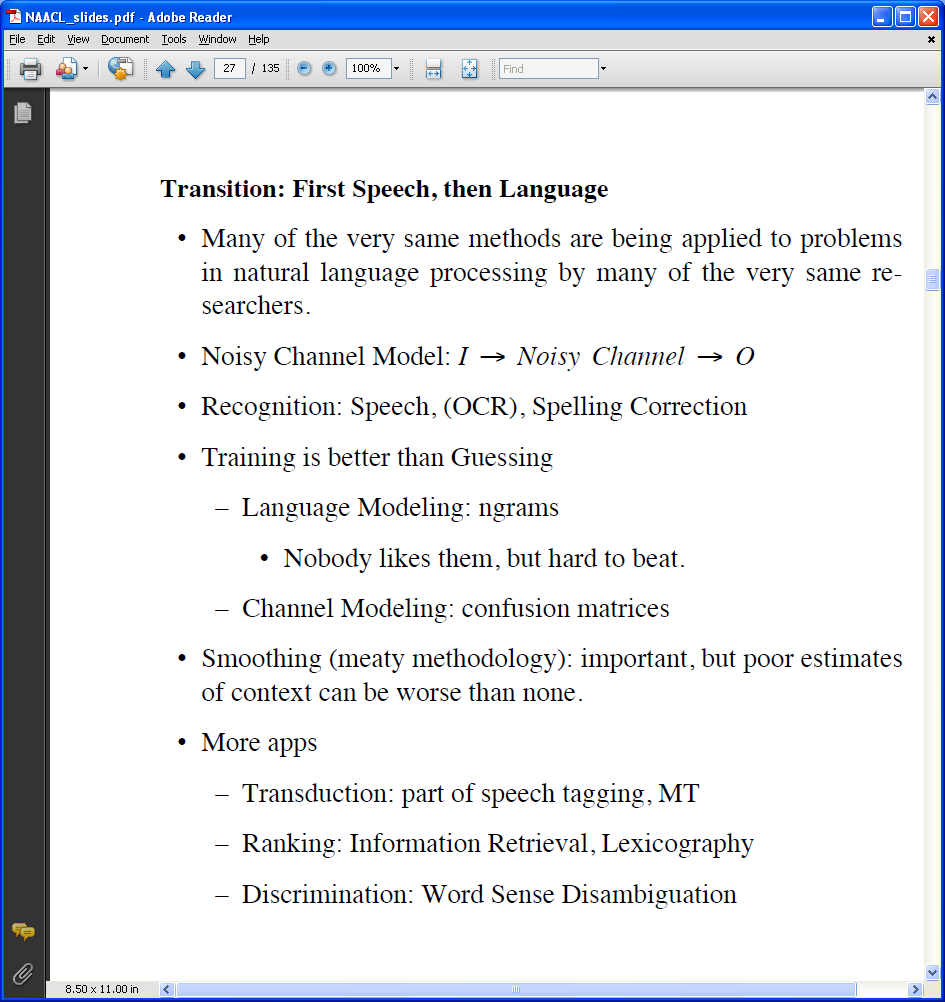 Dec 9, 2009
28
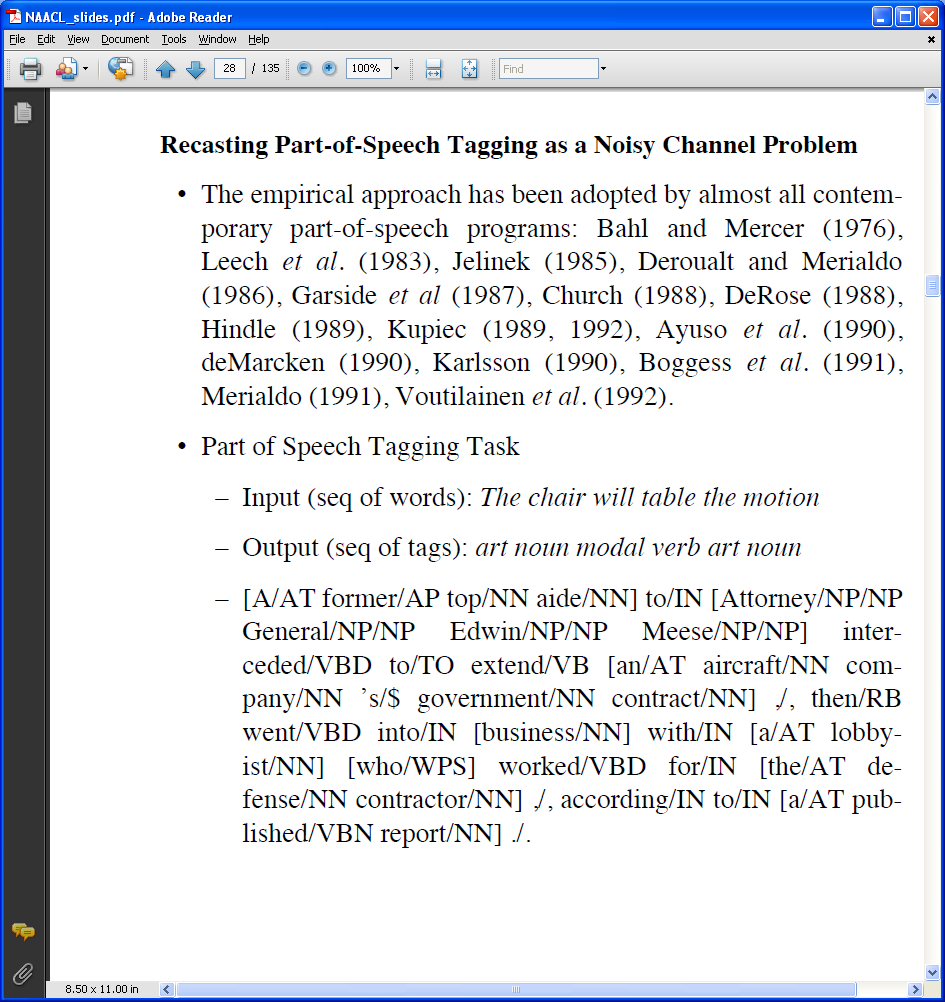 Dec 9, 2009
29
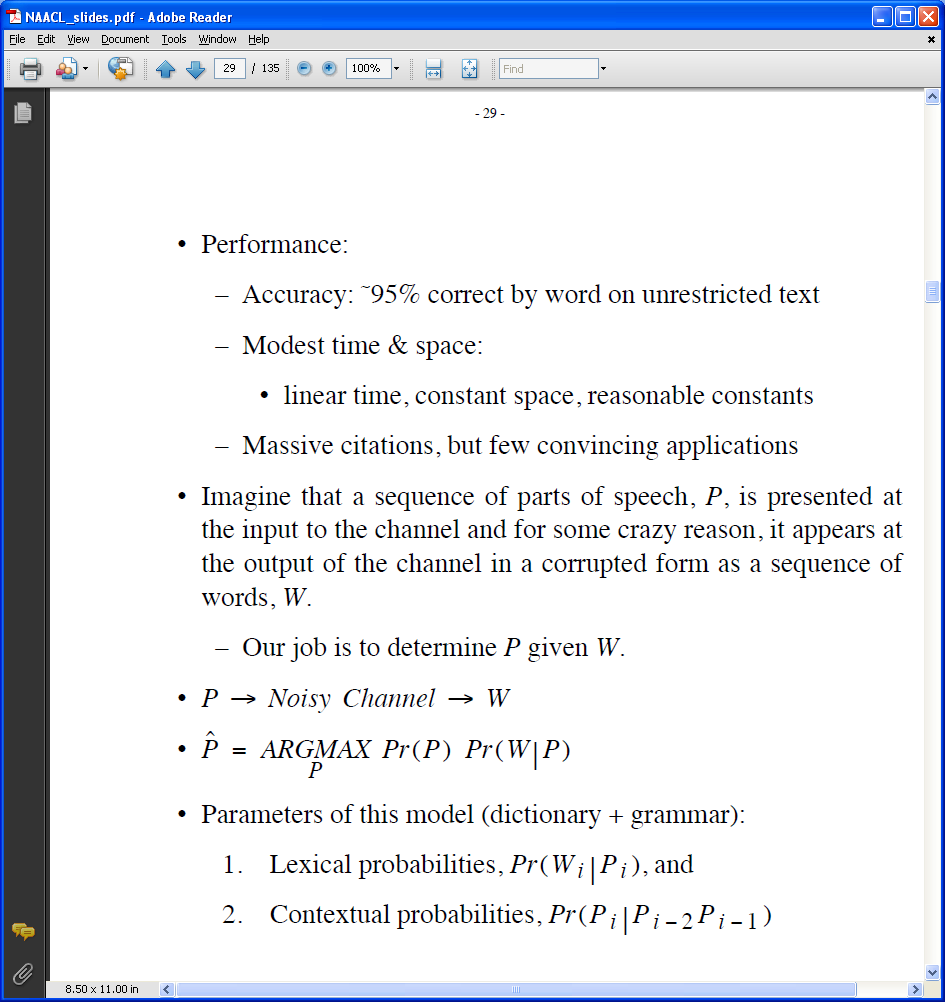 Dec 9, 2009
30
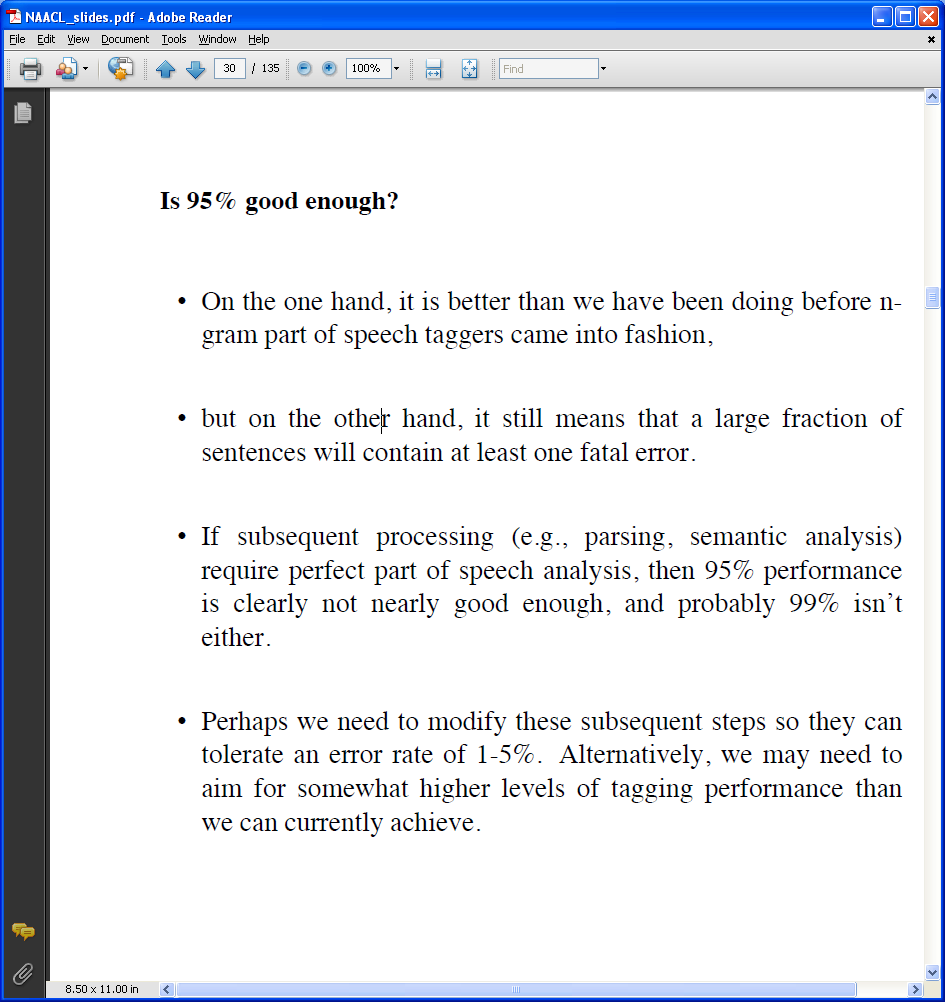 Dec 9, 2009
31
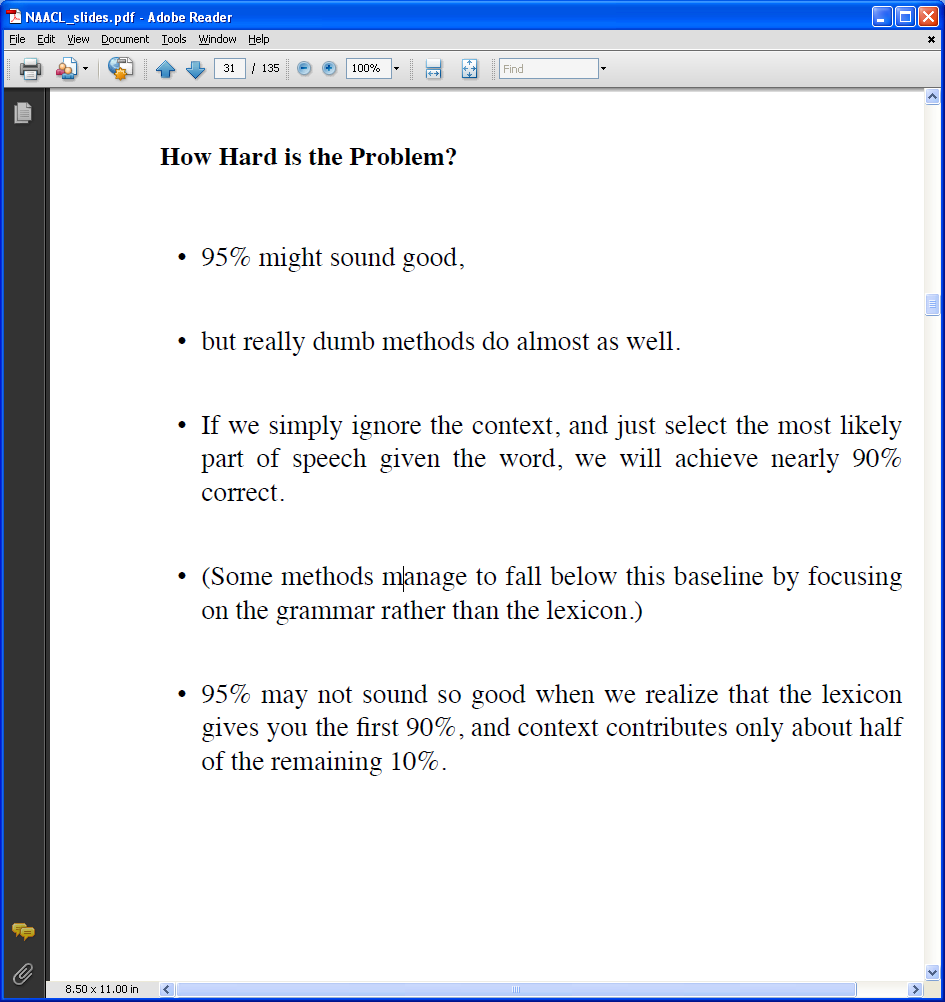 Dec 9, 2009
32
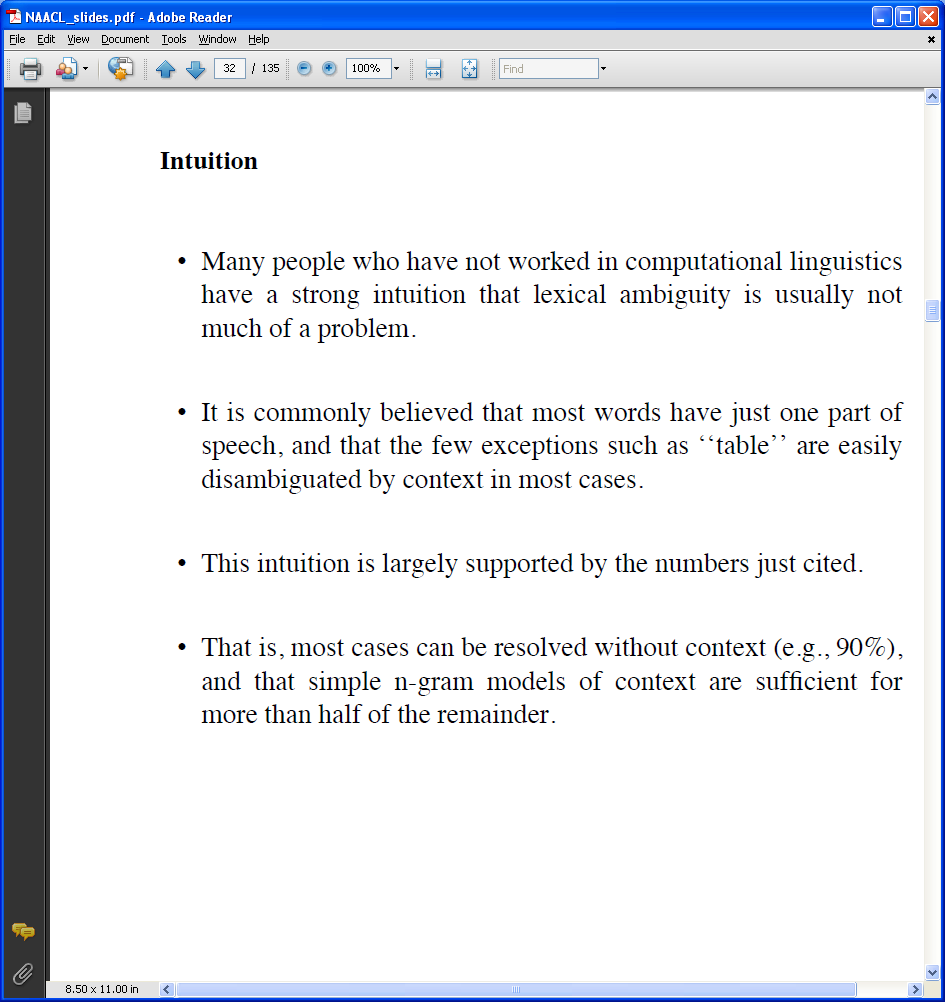 Dec 9, 2009
33
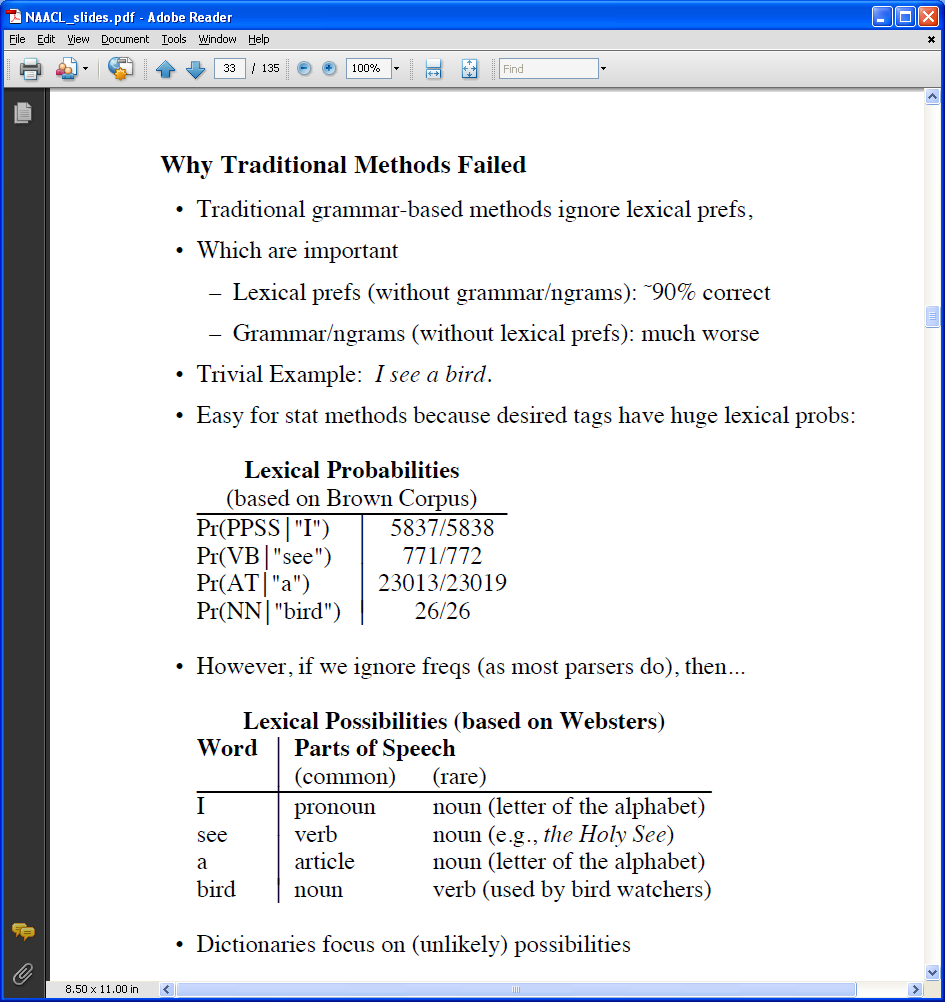 Dec 9, 2009
34
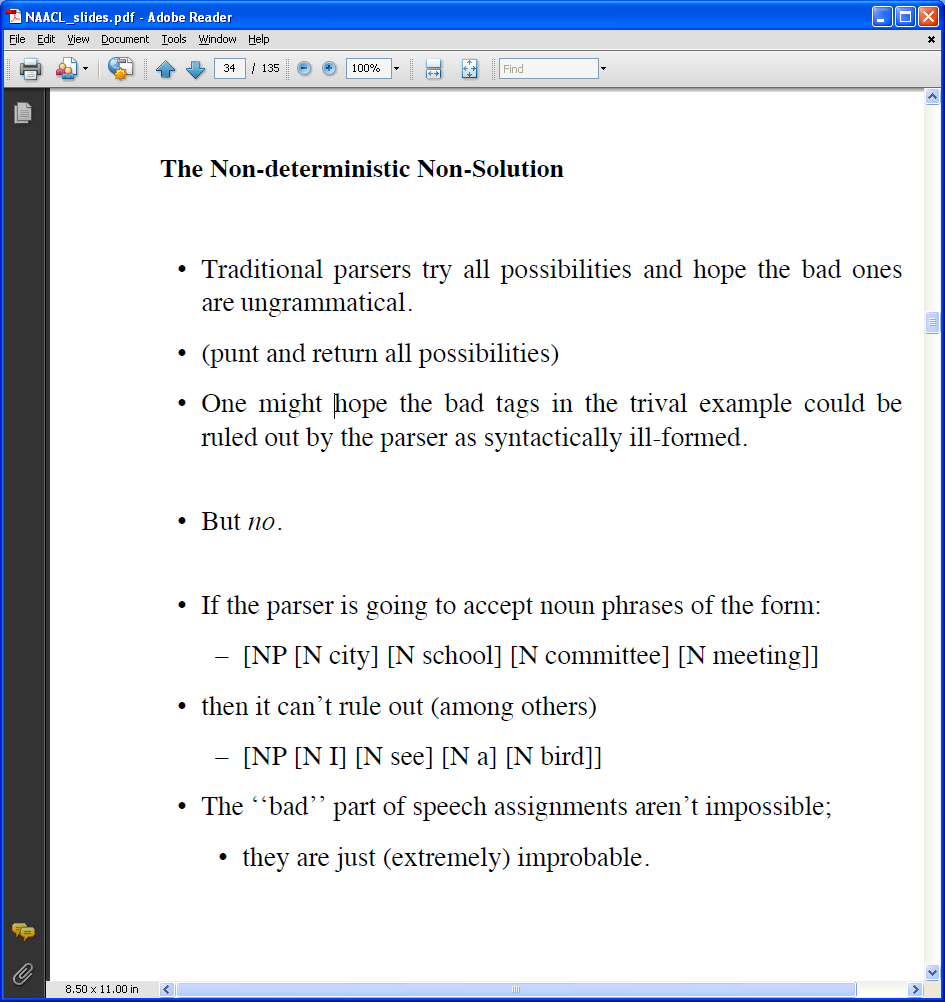 Dec 9, 2009
35
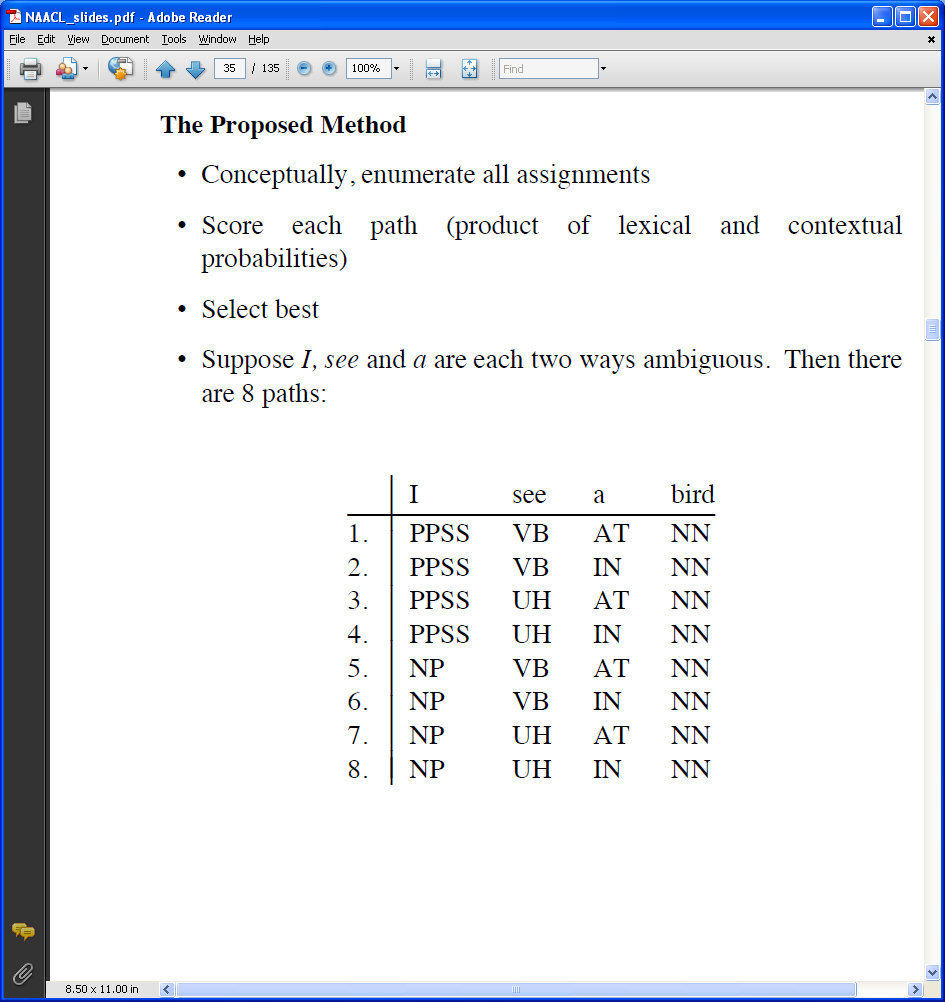 Dec 9, 2009
36
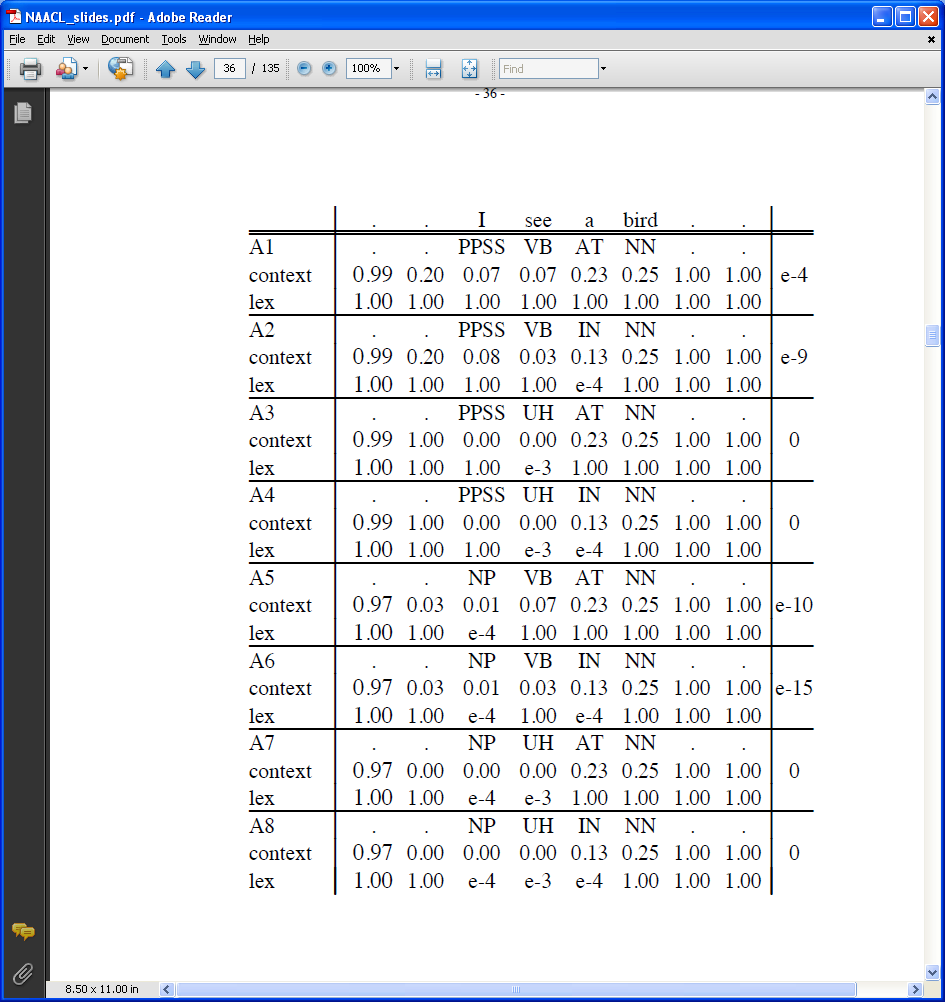 Dec 9, 2009
37
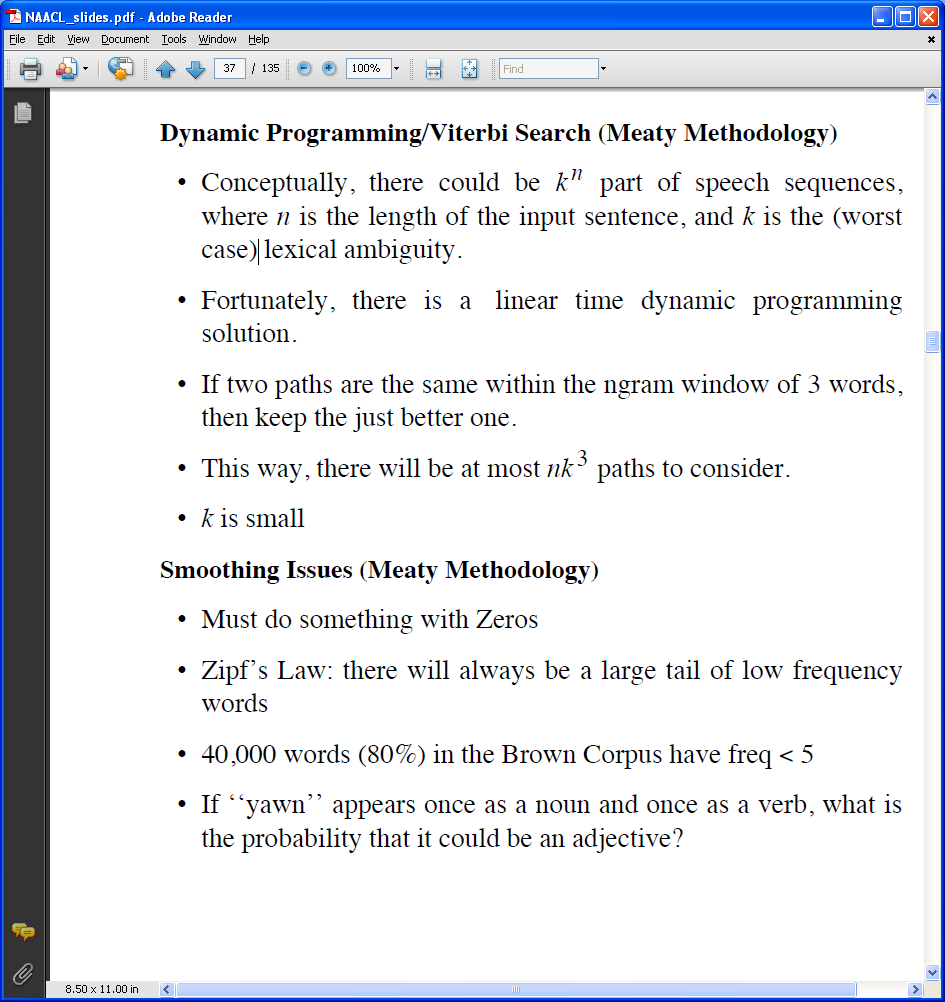 Dec 9, 2009
38
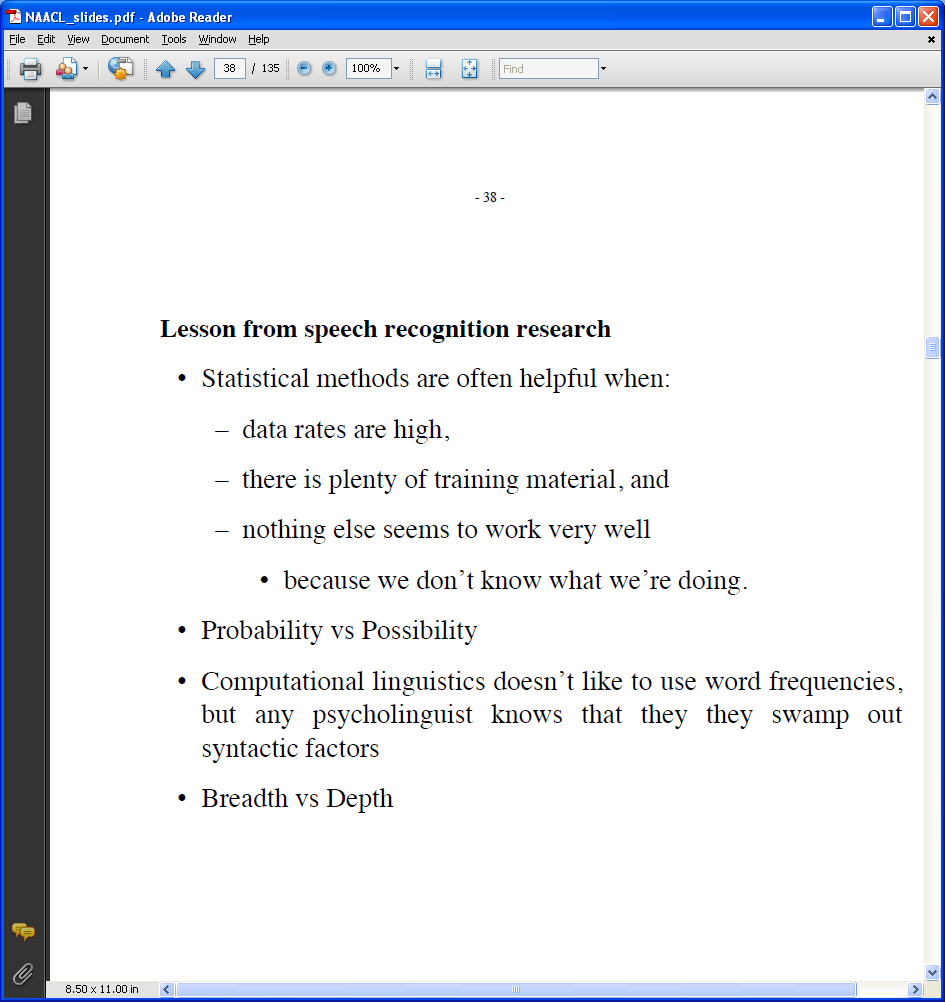 Dec 9, 2009
39
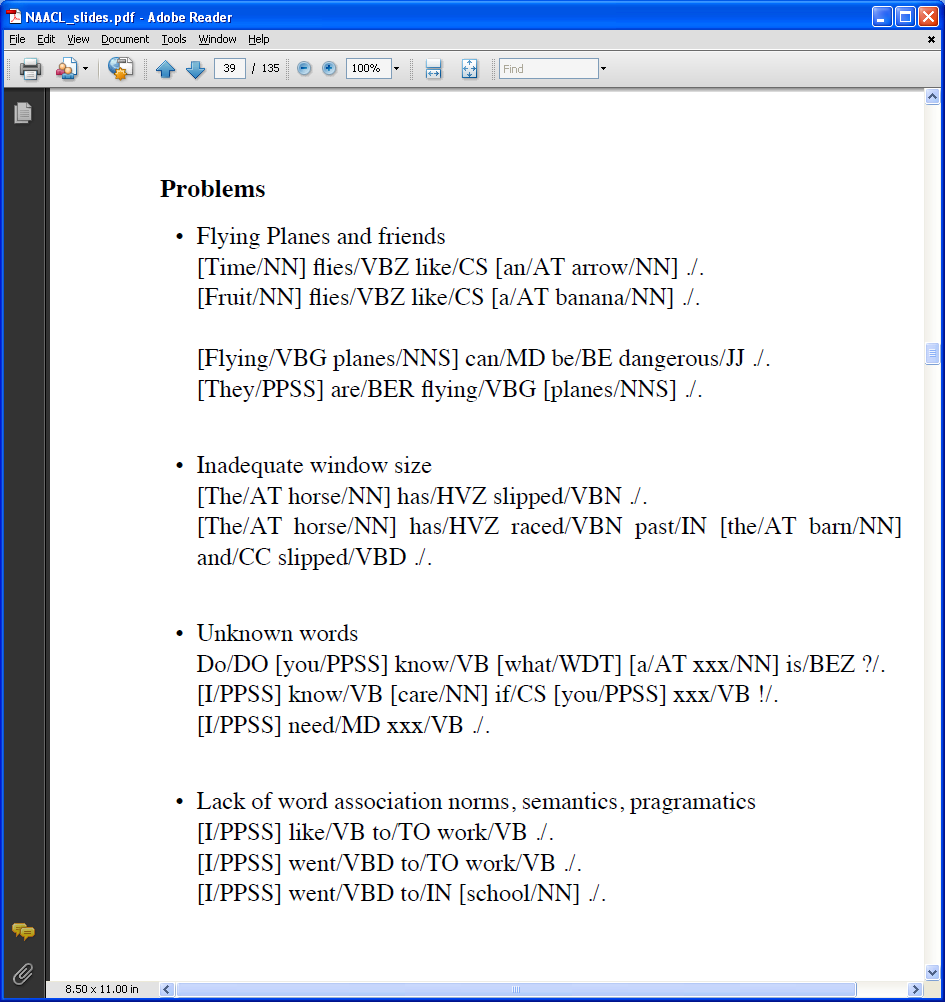 Dec 9, 2009
40
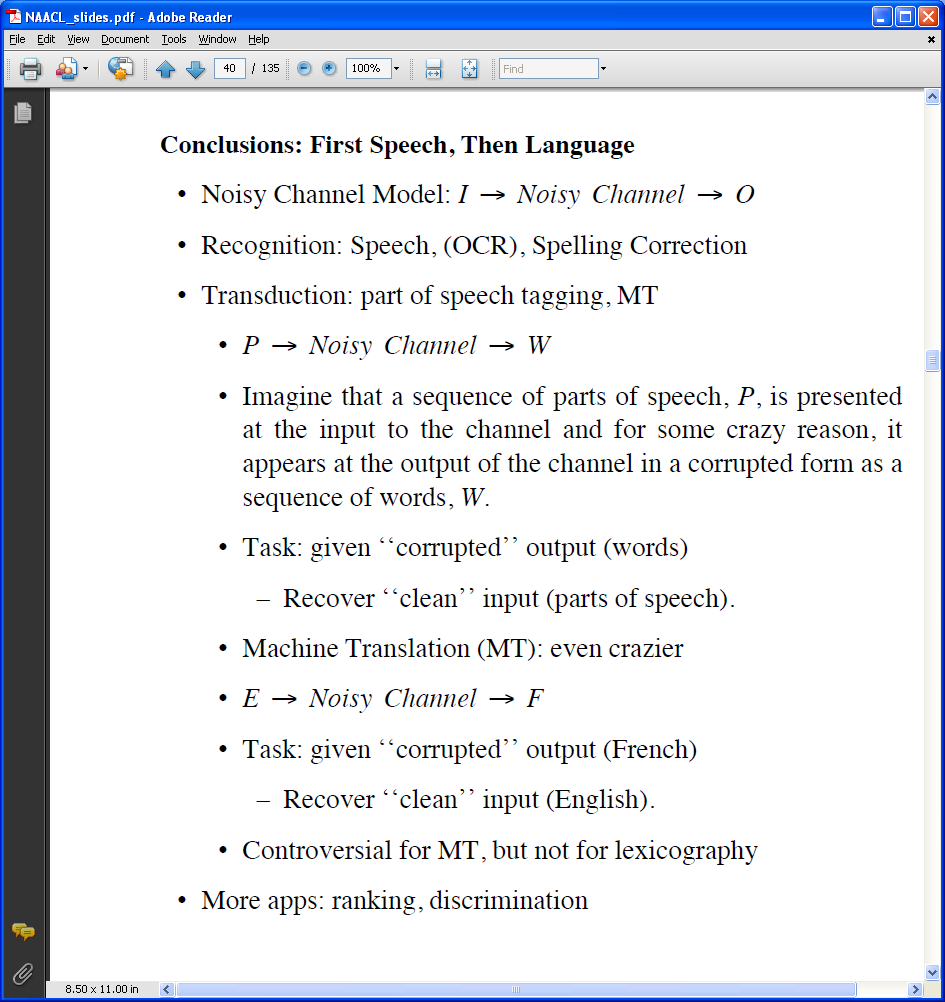 Dec 9, 2009
41
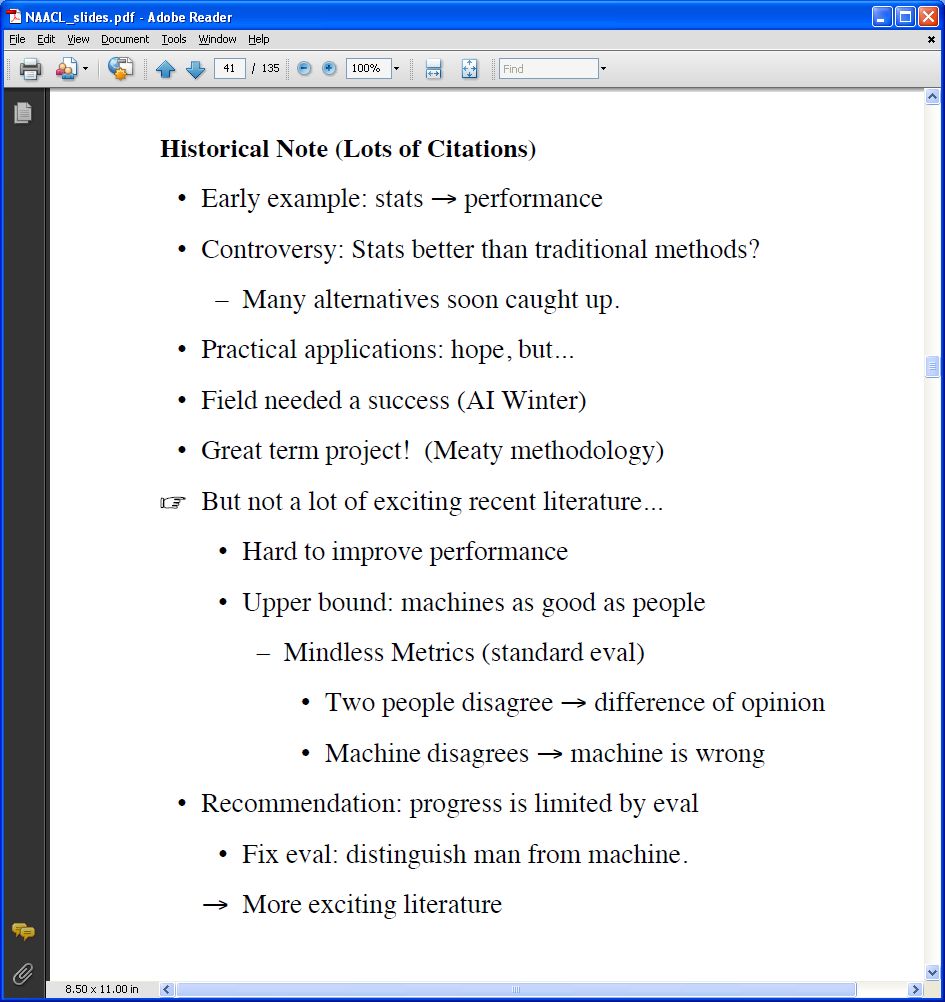 Dec 9, 2009
42
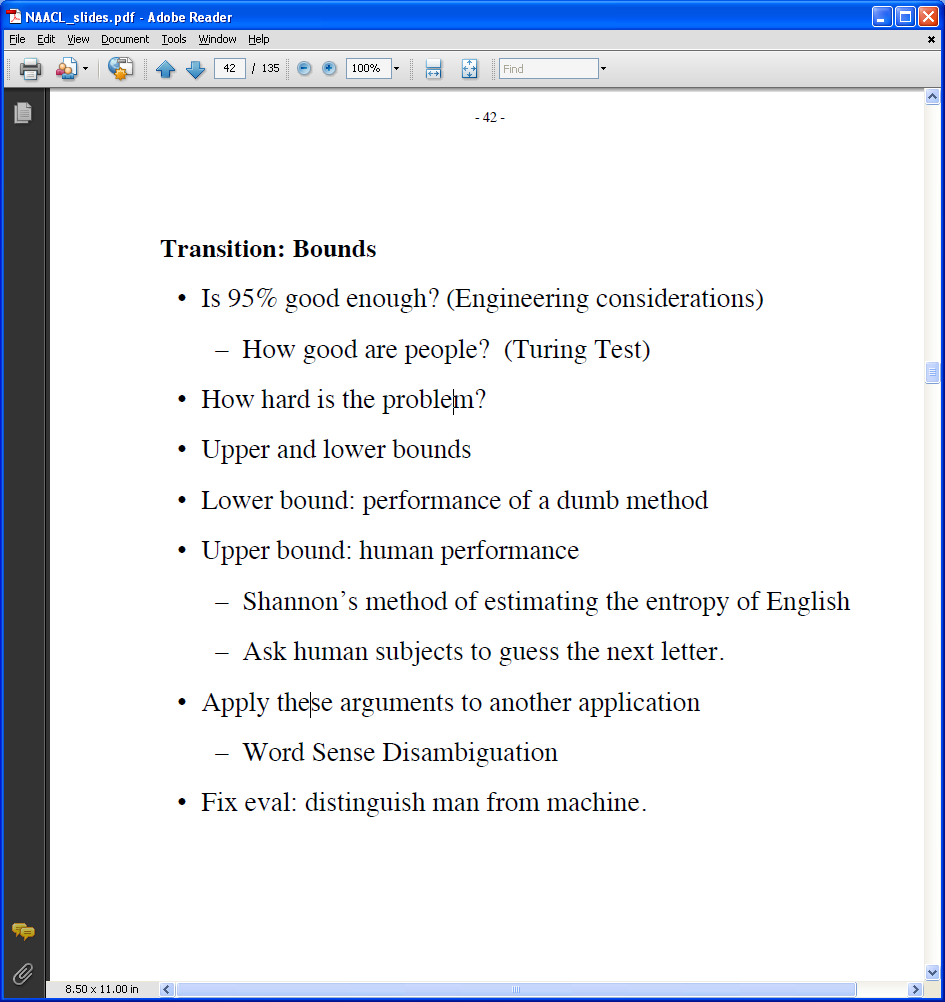 Dec 9, 2009
43
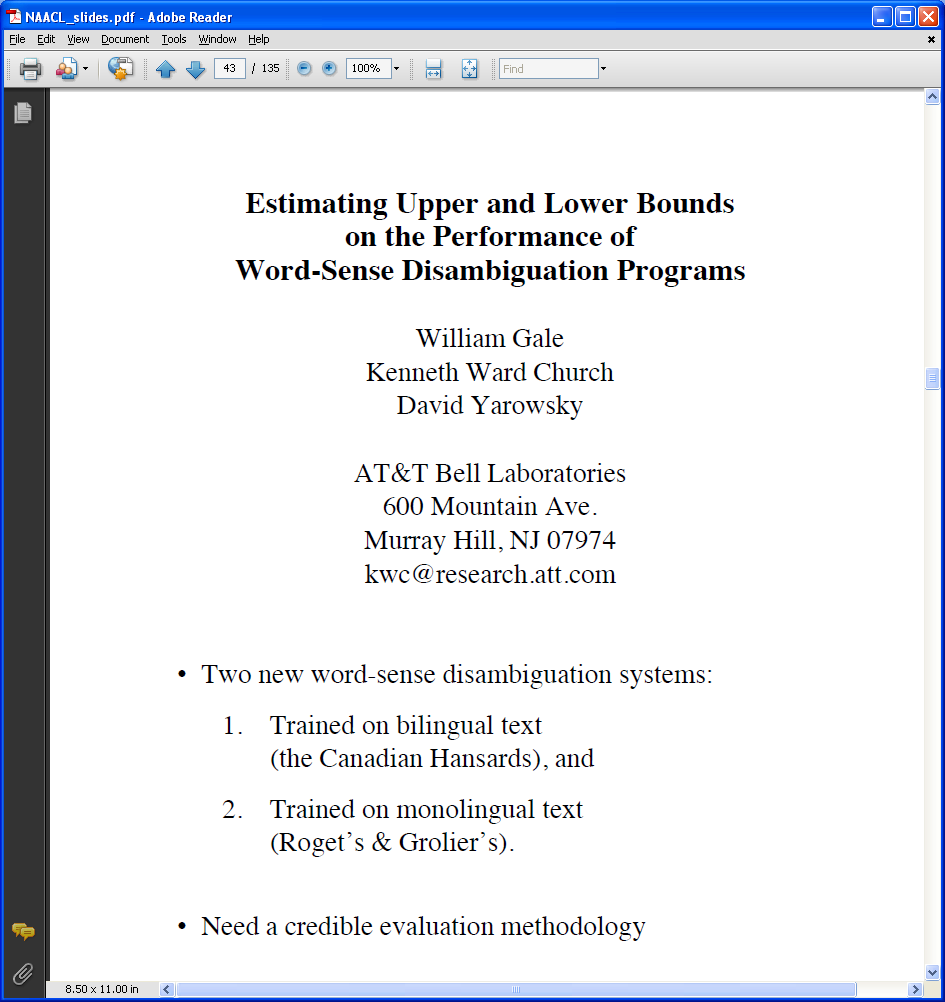 Dec 9, 2009
44
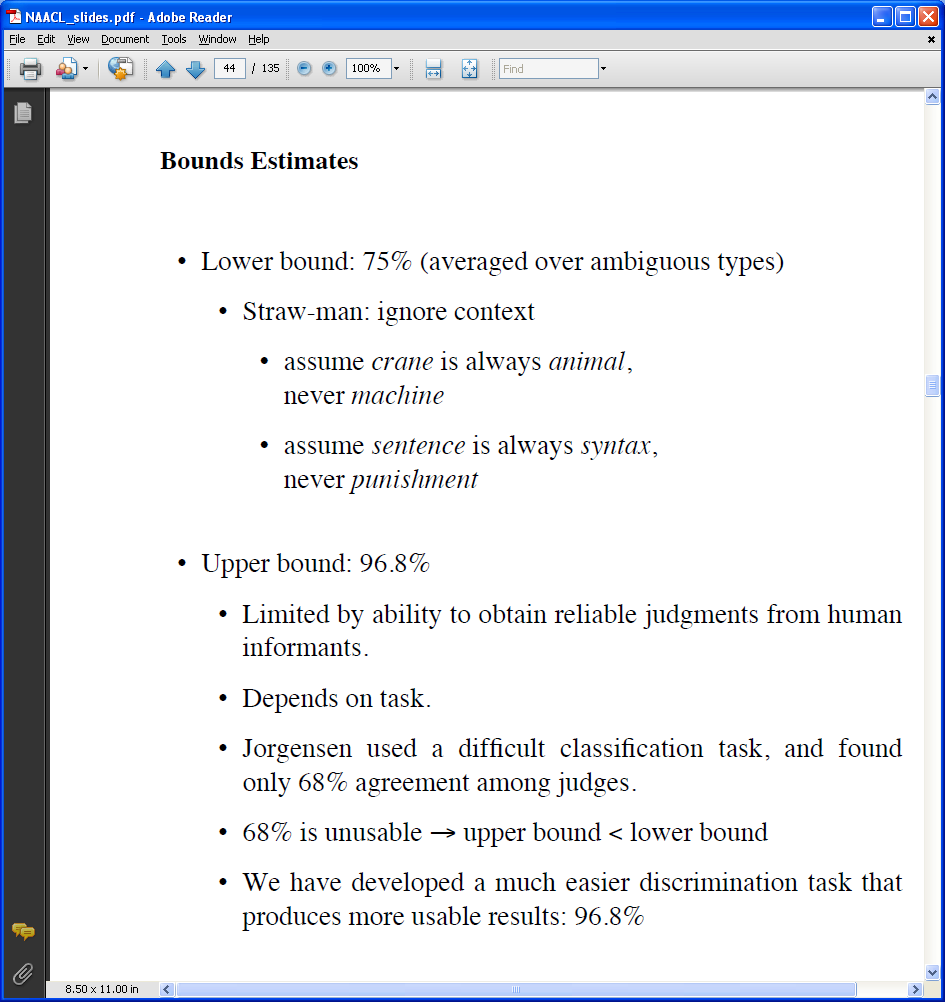 Dec 9, 2009
45
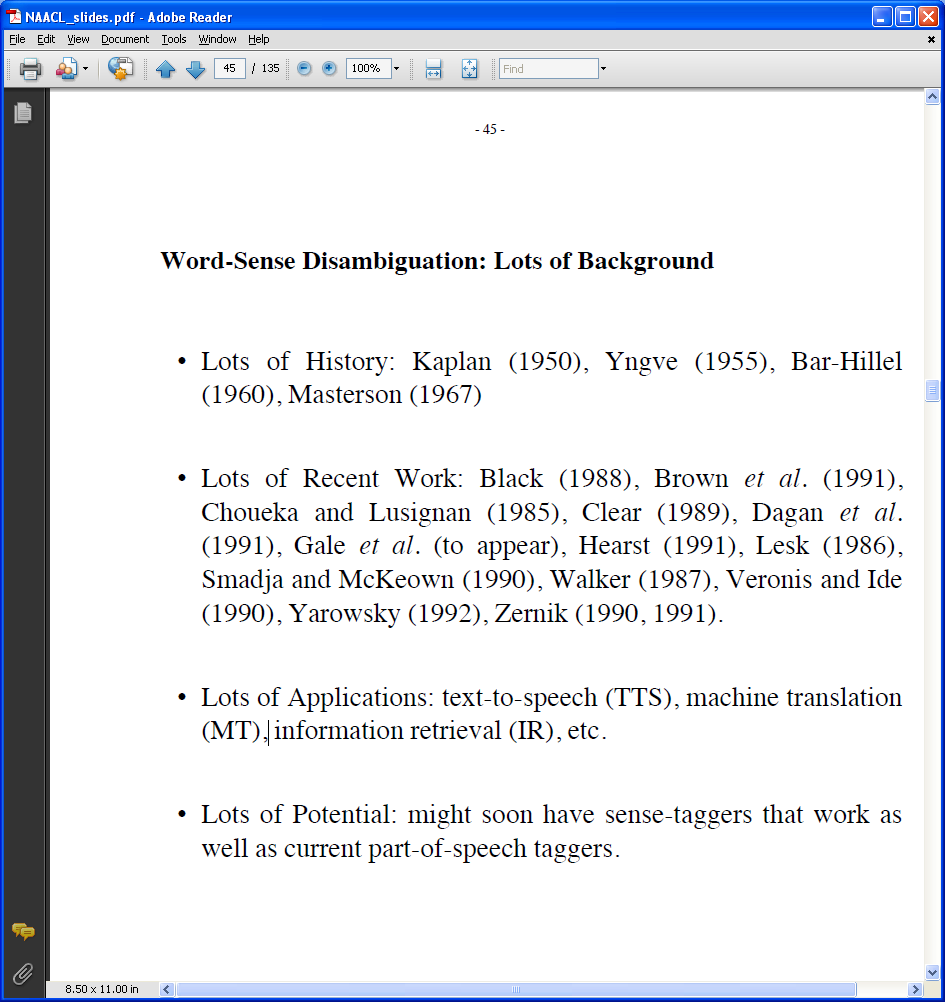 Dec 9, 2009
46
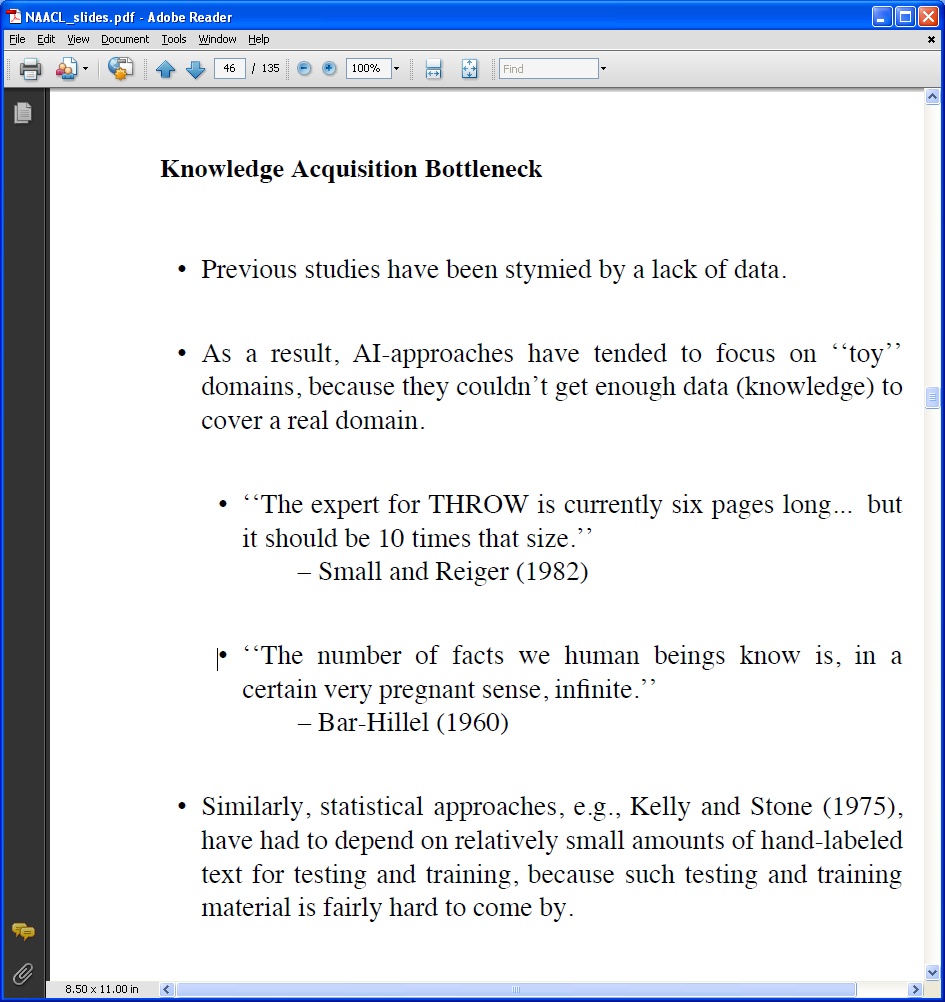 Dec 9, 2009
47
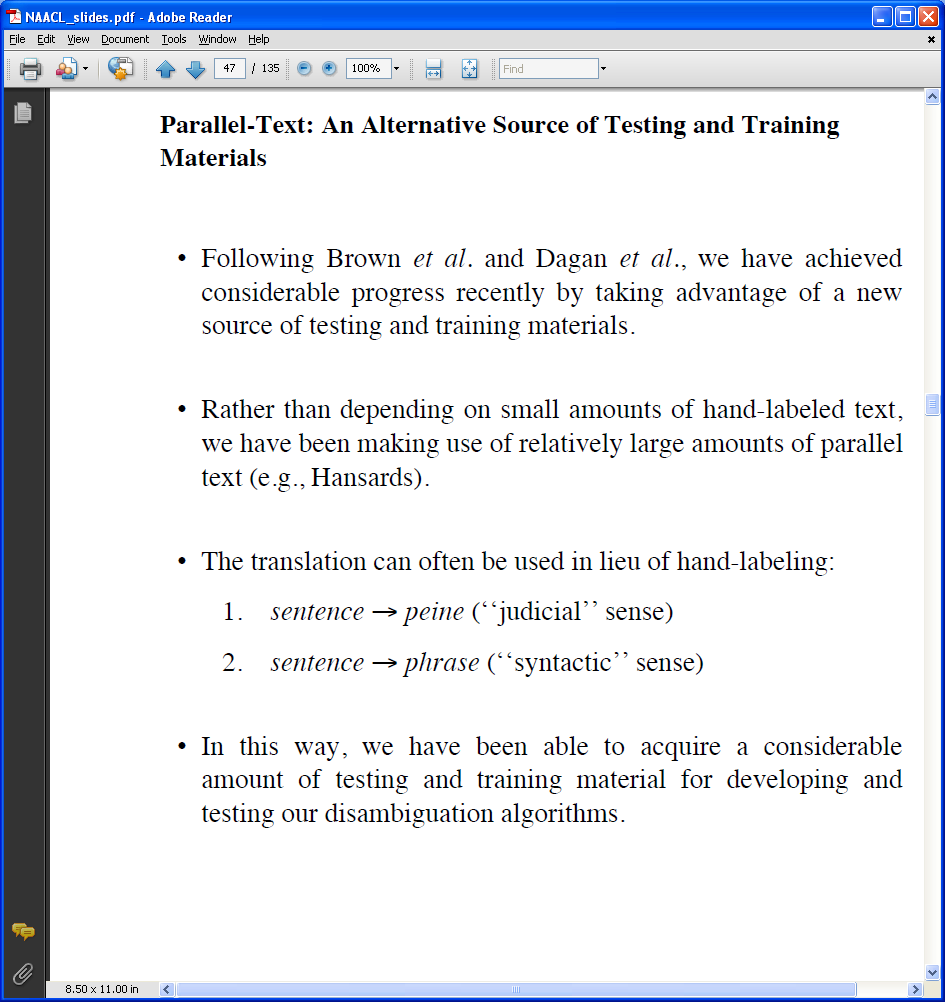 Dec 9, 2009
48
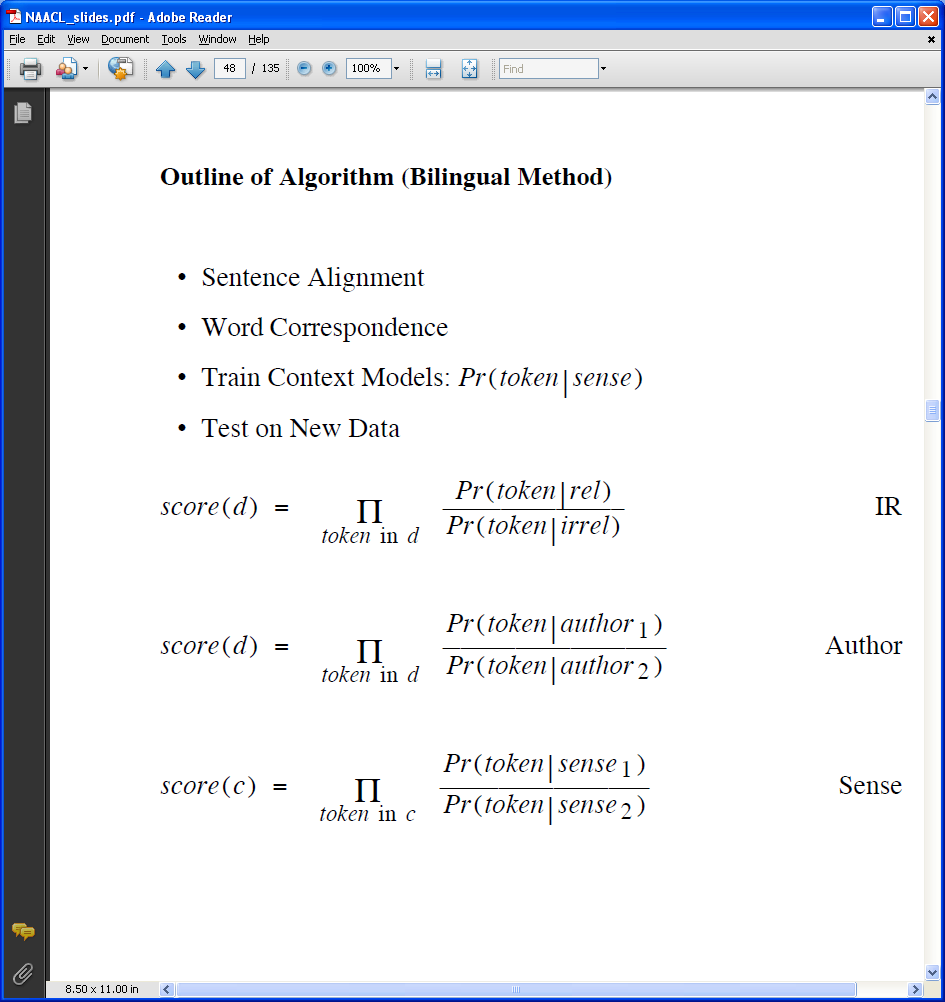 Dec 9, 2009
49
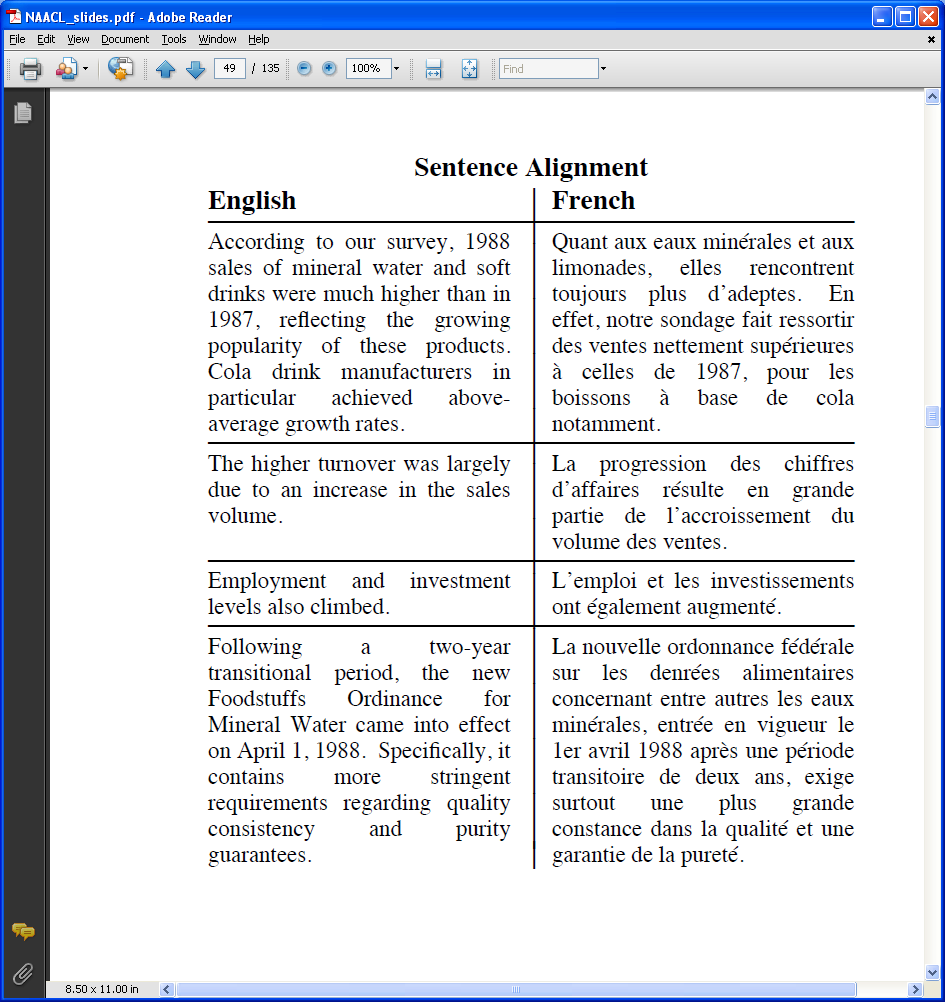 Dec 9, 2009
50
Aligning Words
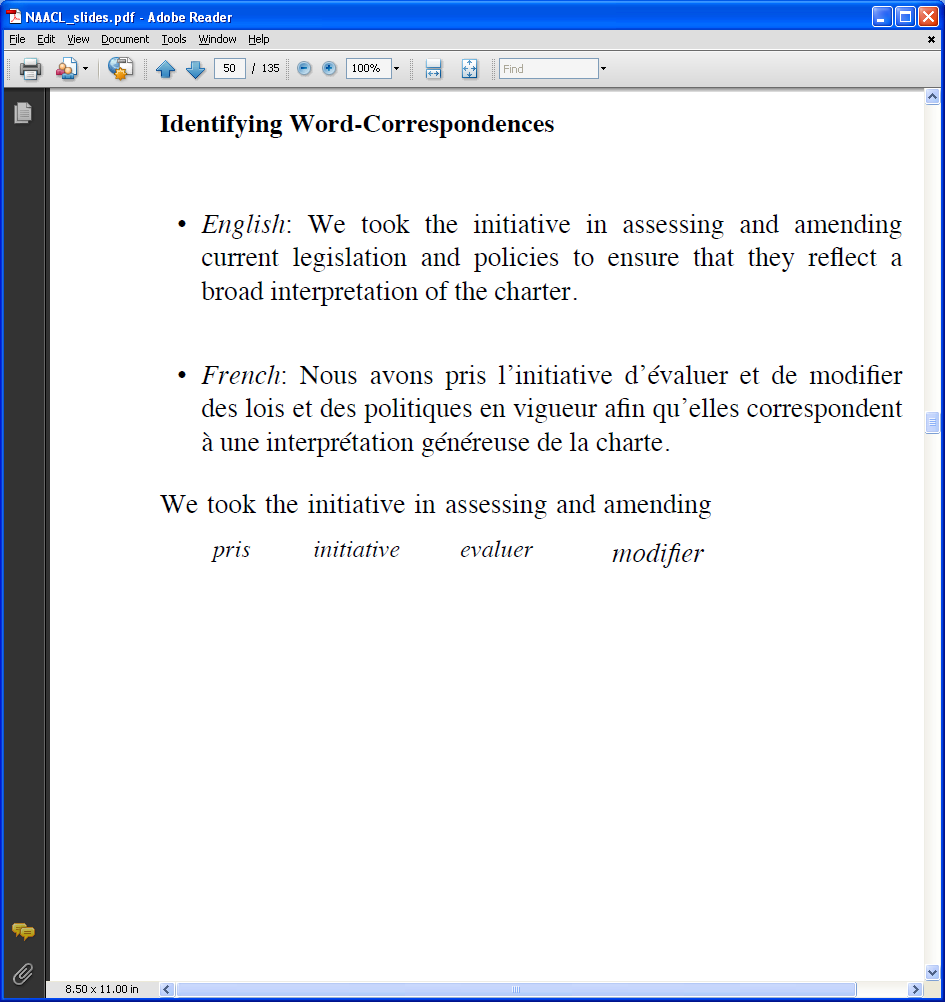 Dec 9, 2009
51
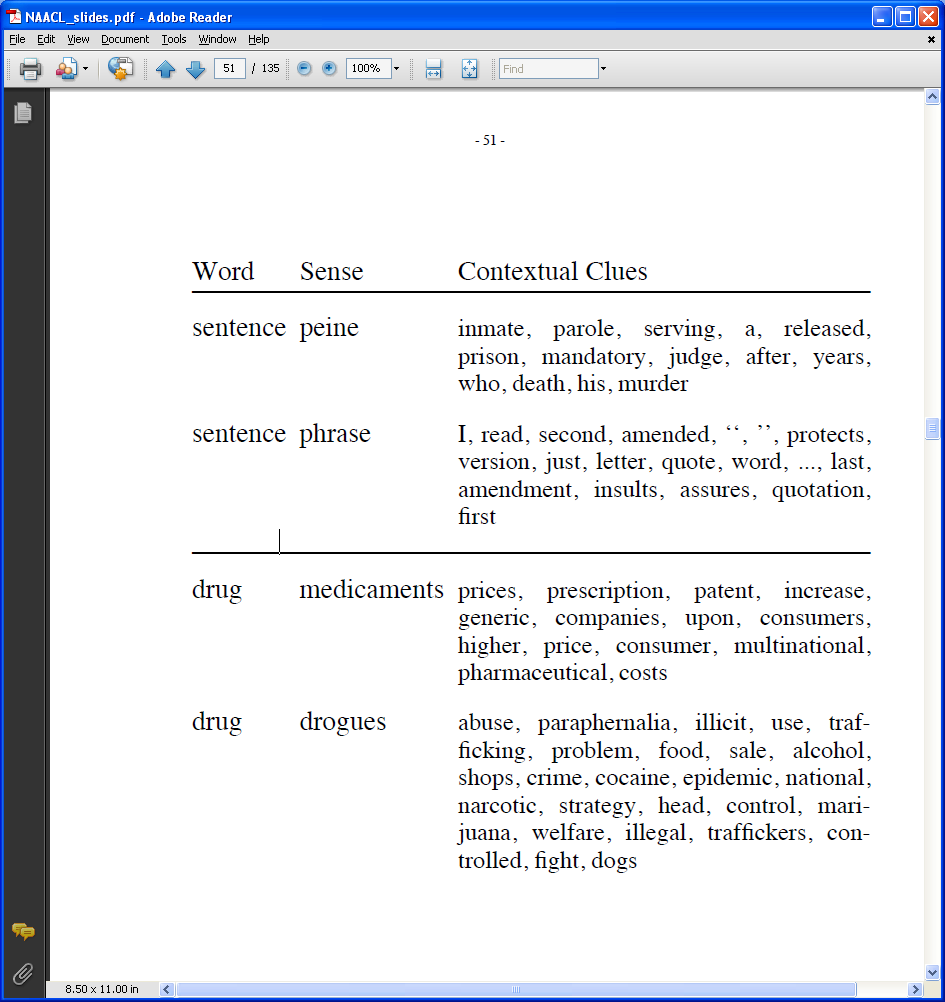 Dec 9, 2009
52
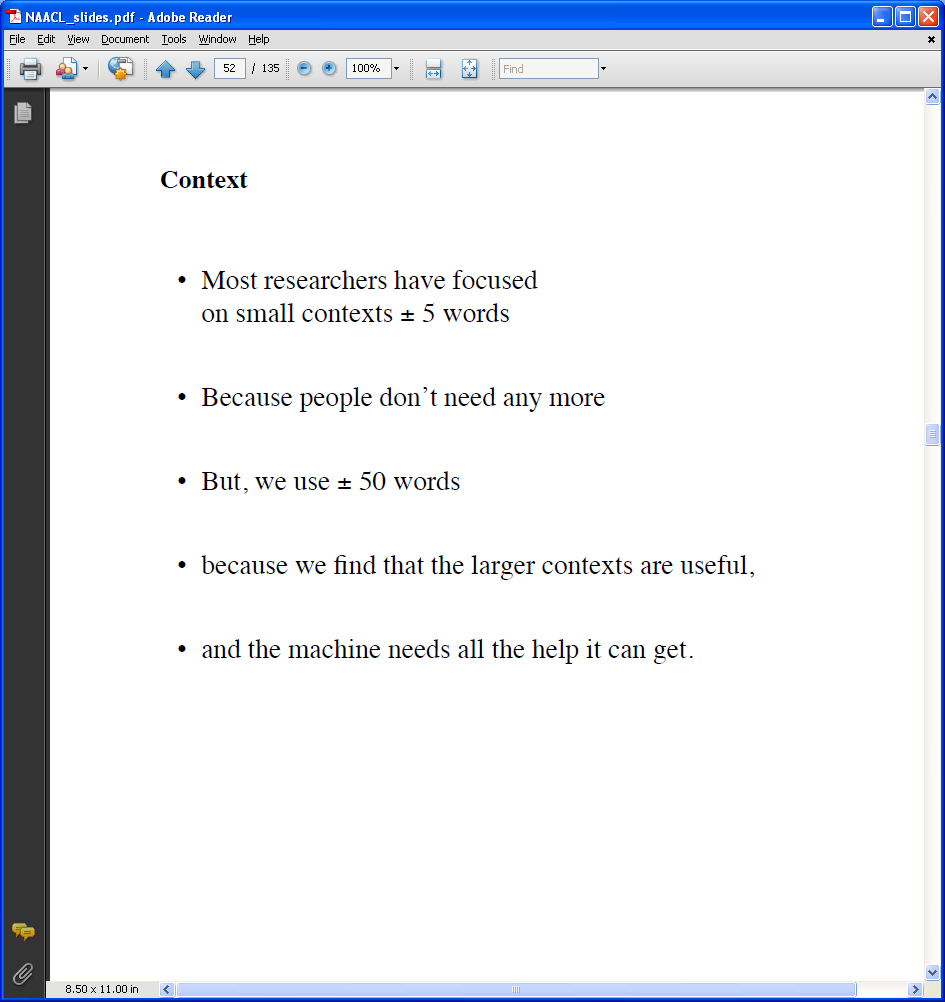 Dec 9, 2009
53
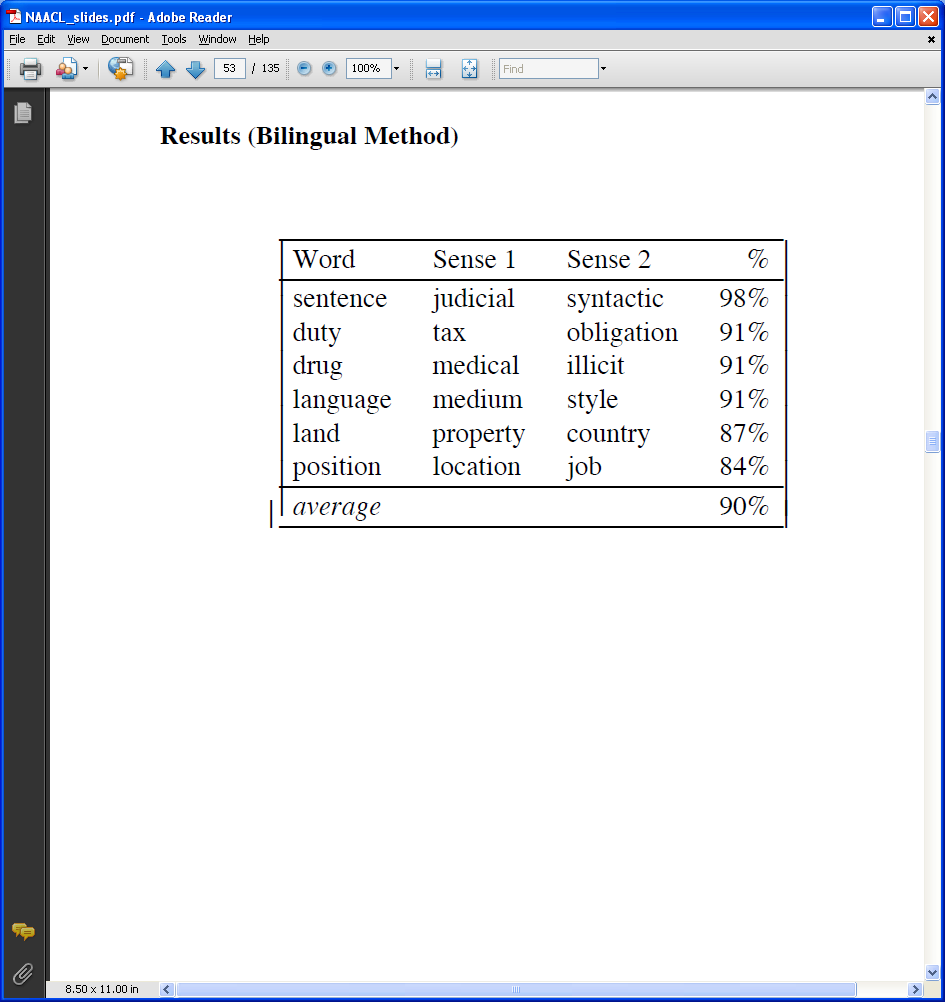 Dec 9, 2009
54
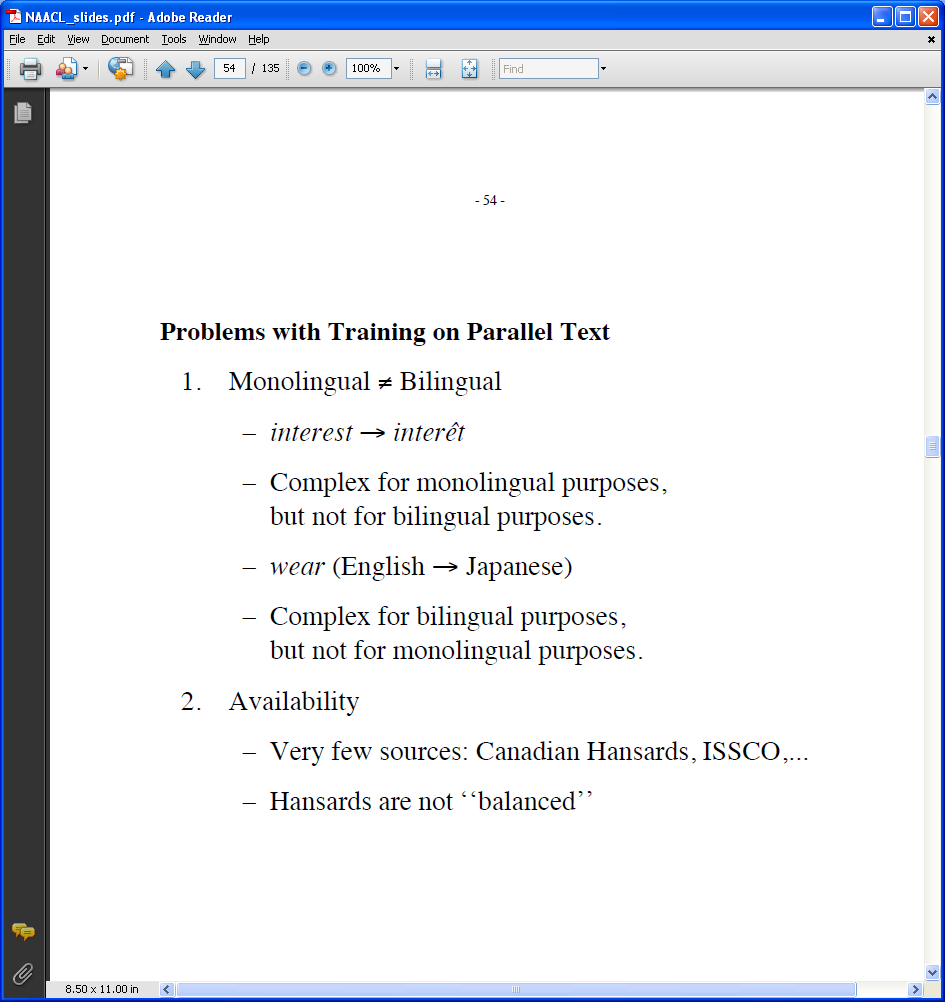 Dec 9, 2009
55
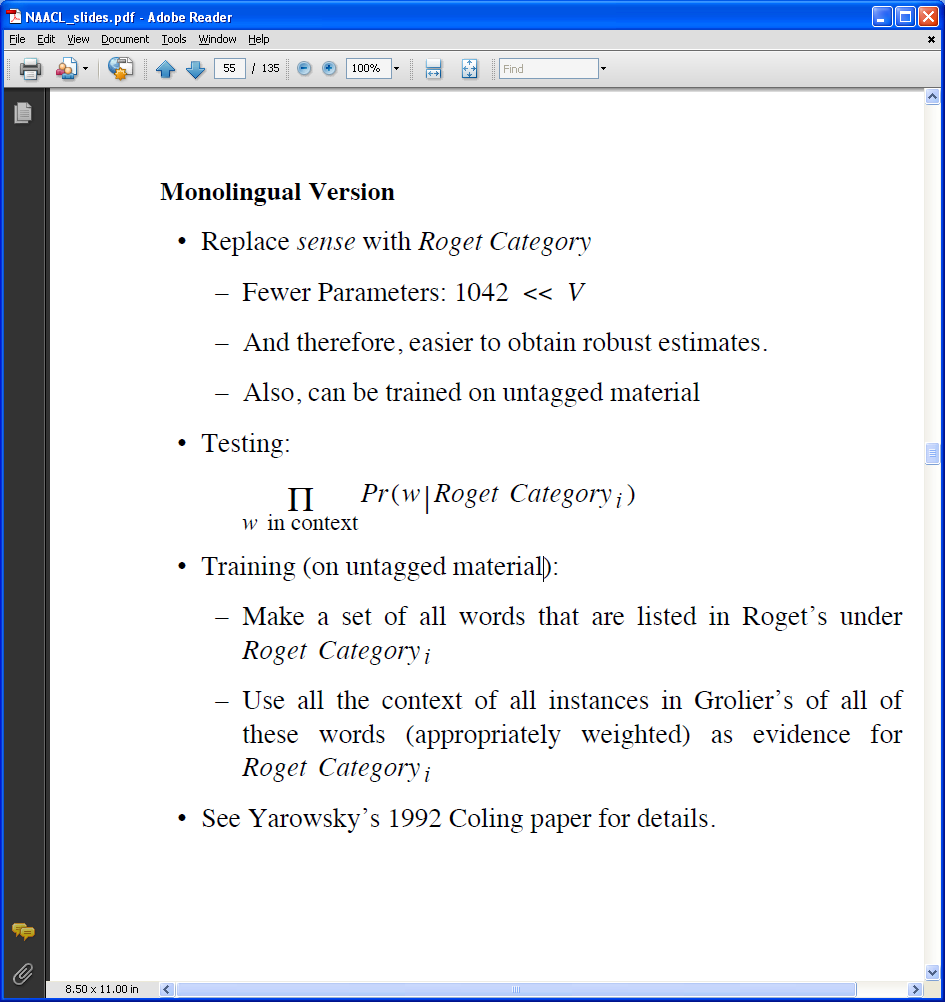 Dec 9, 2009
56
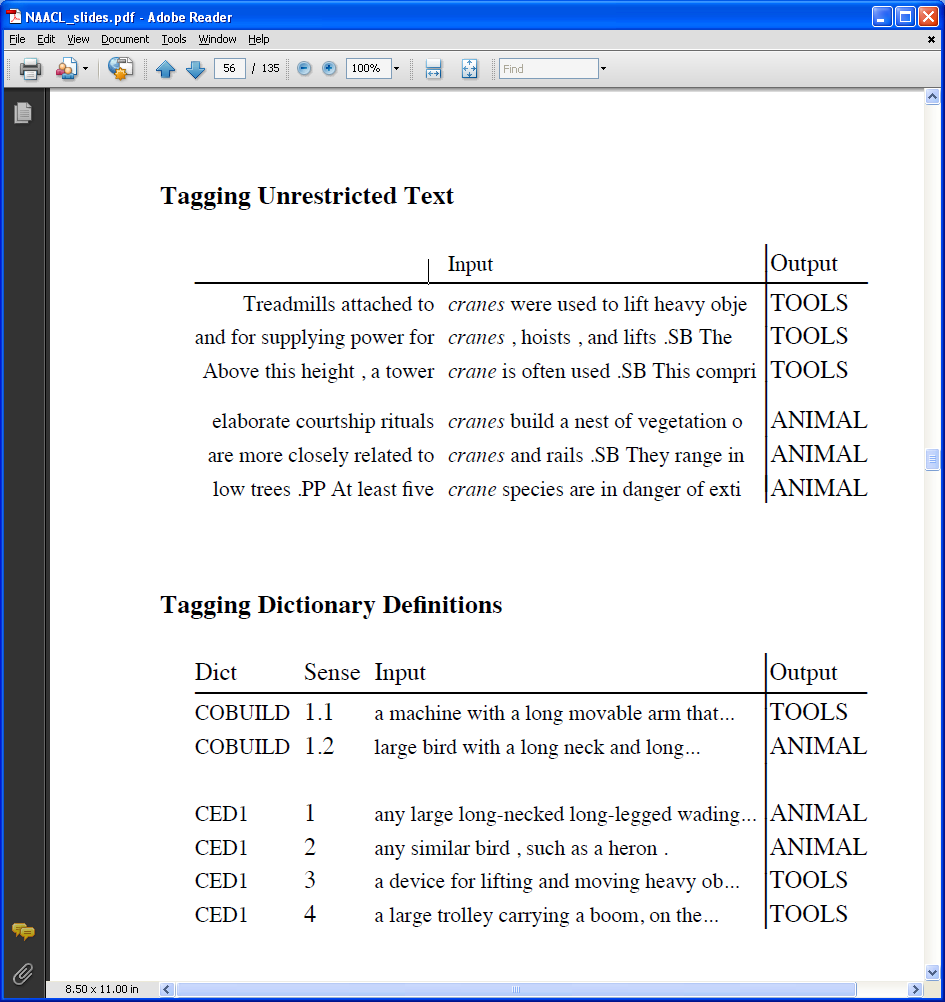 Dec 9, 2009
57
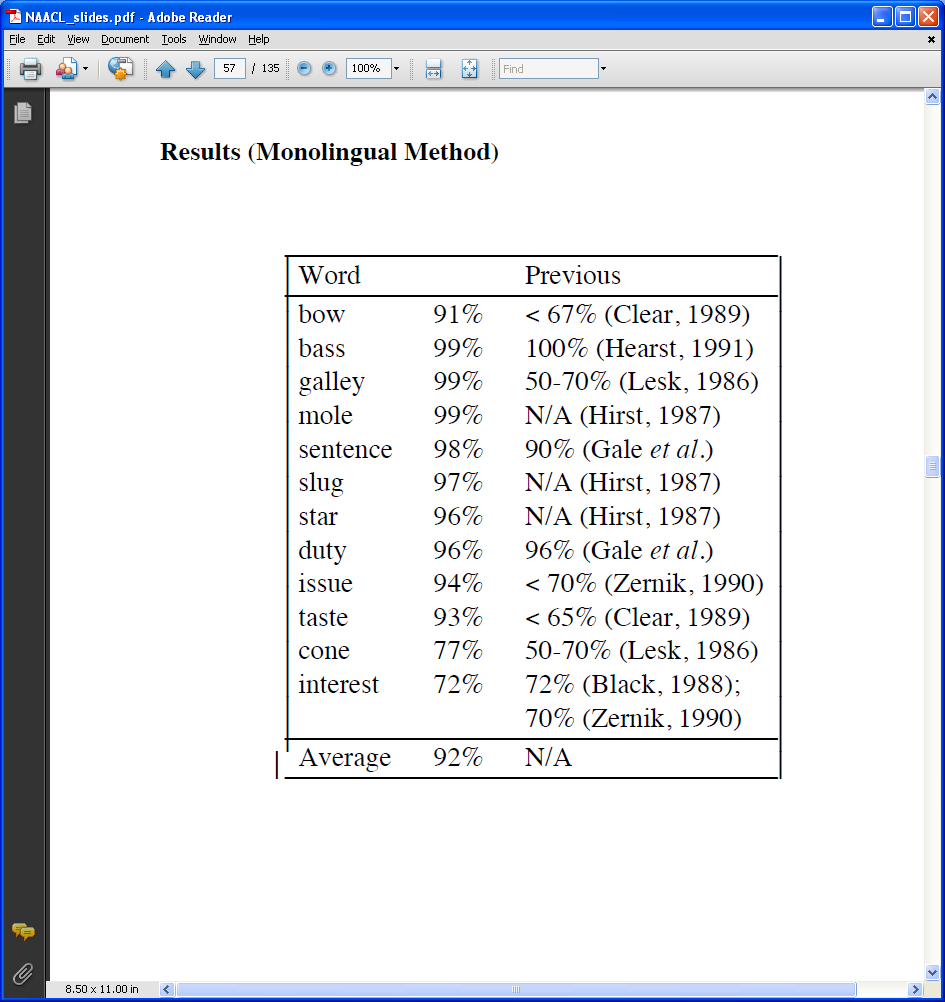 Dec 9, 2009
58
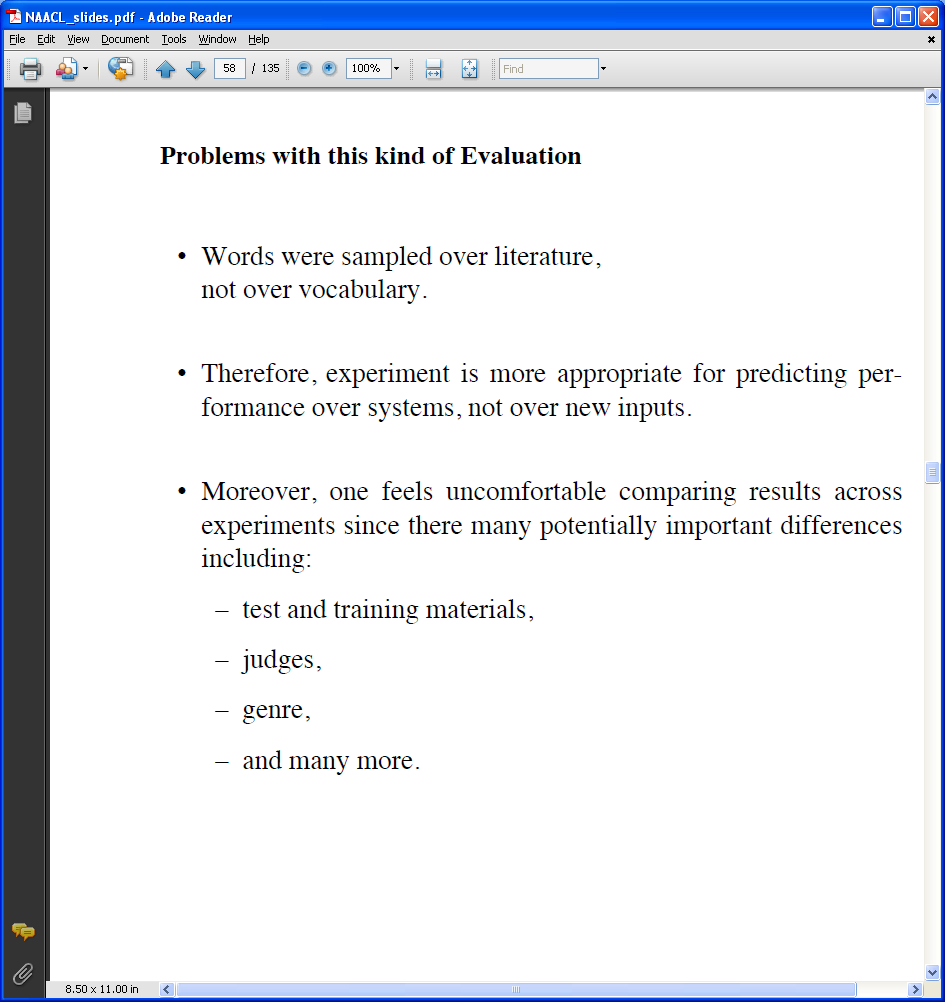 Dec 9, 2009
59
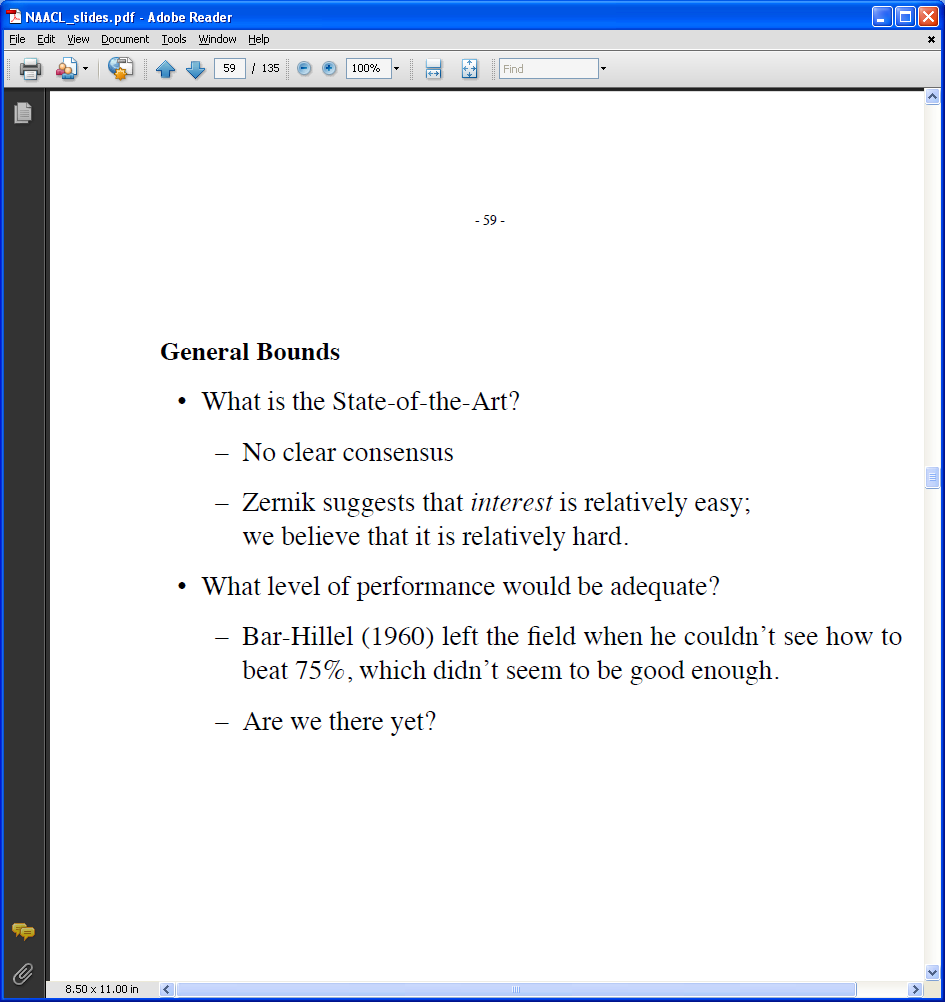 Dec 9, 2009
60
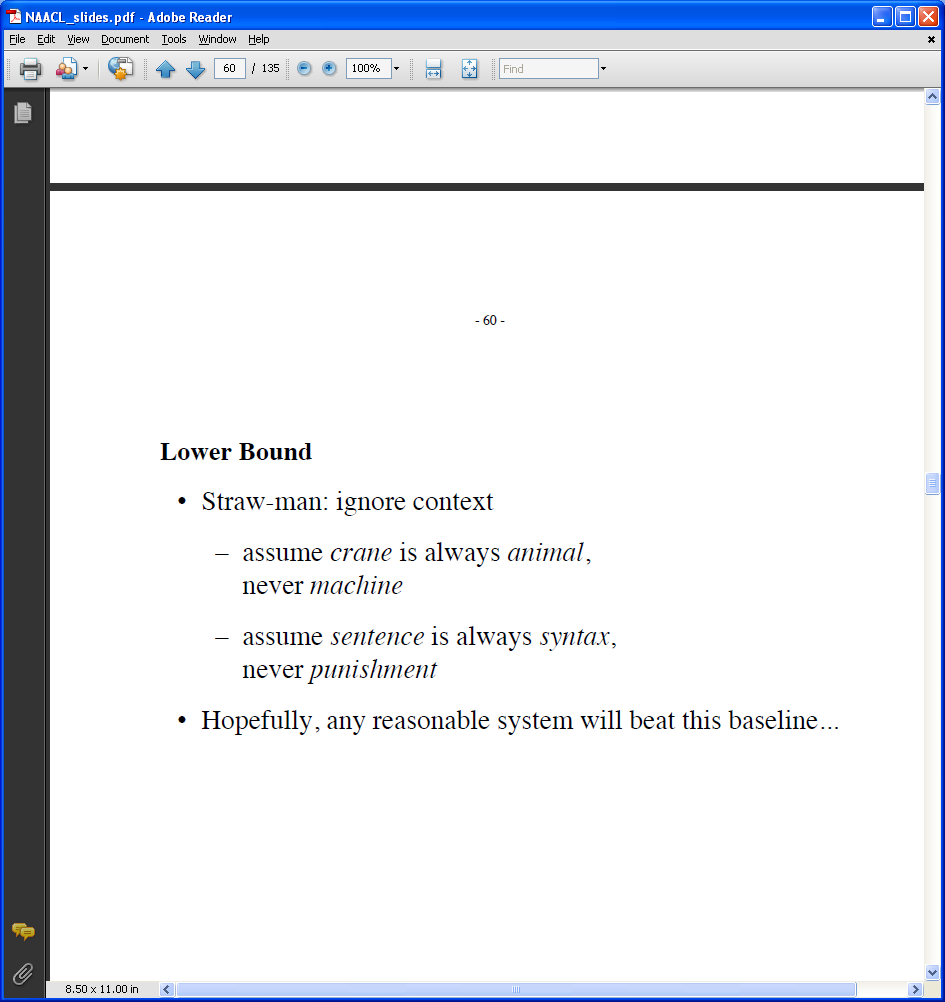 Dec 9, 2009
61
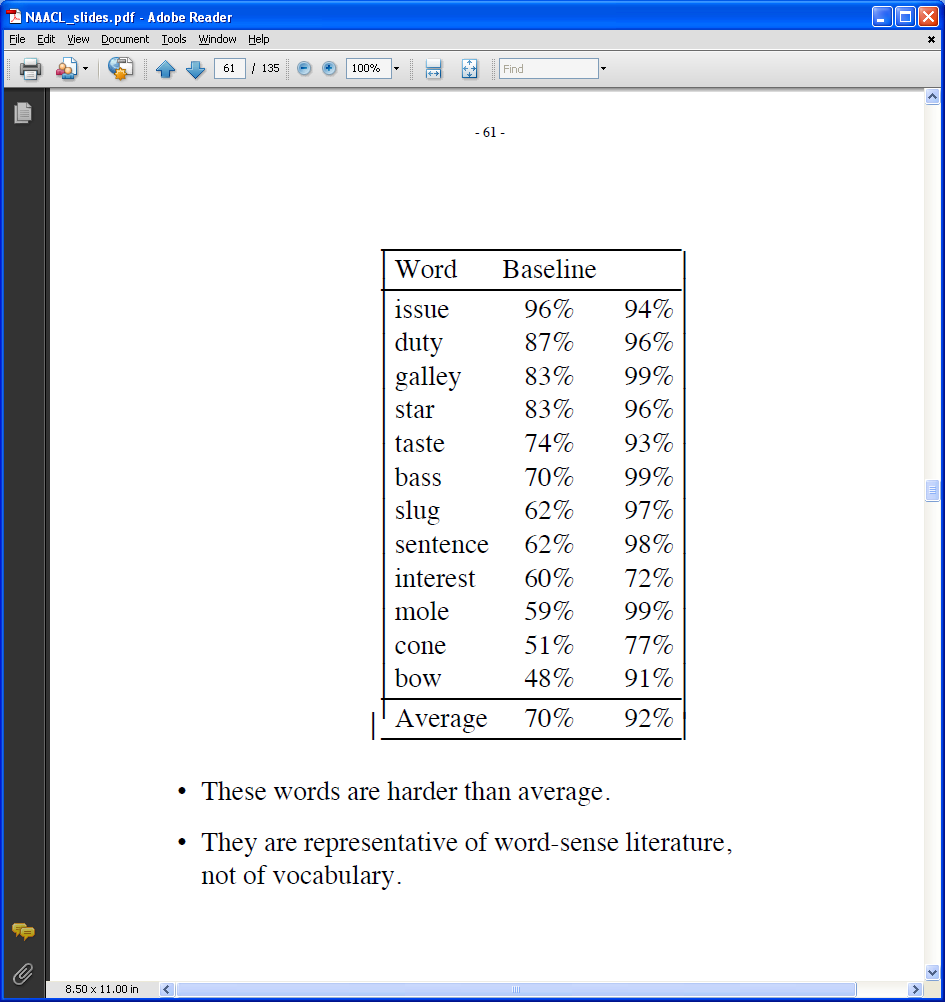 Dec 9, 2009
62
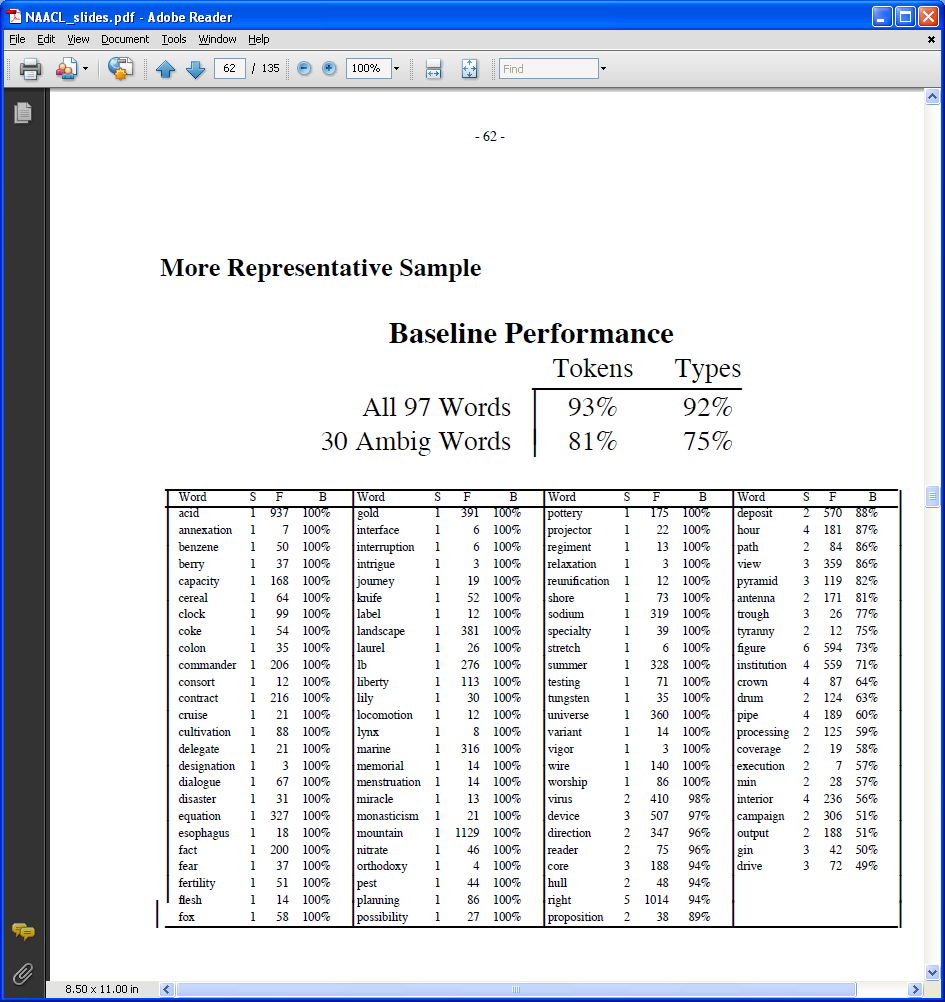 Dec 9, 2009
63
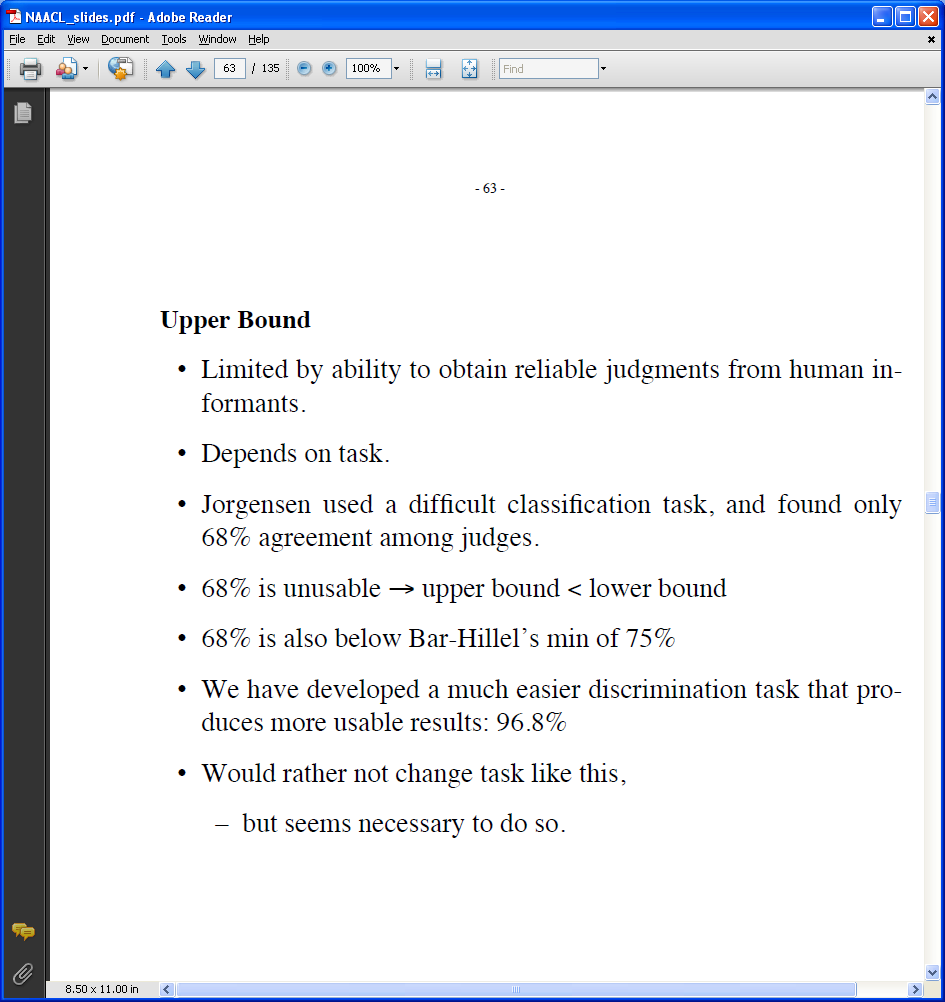 Dec 9, 2009
64
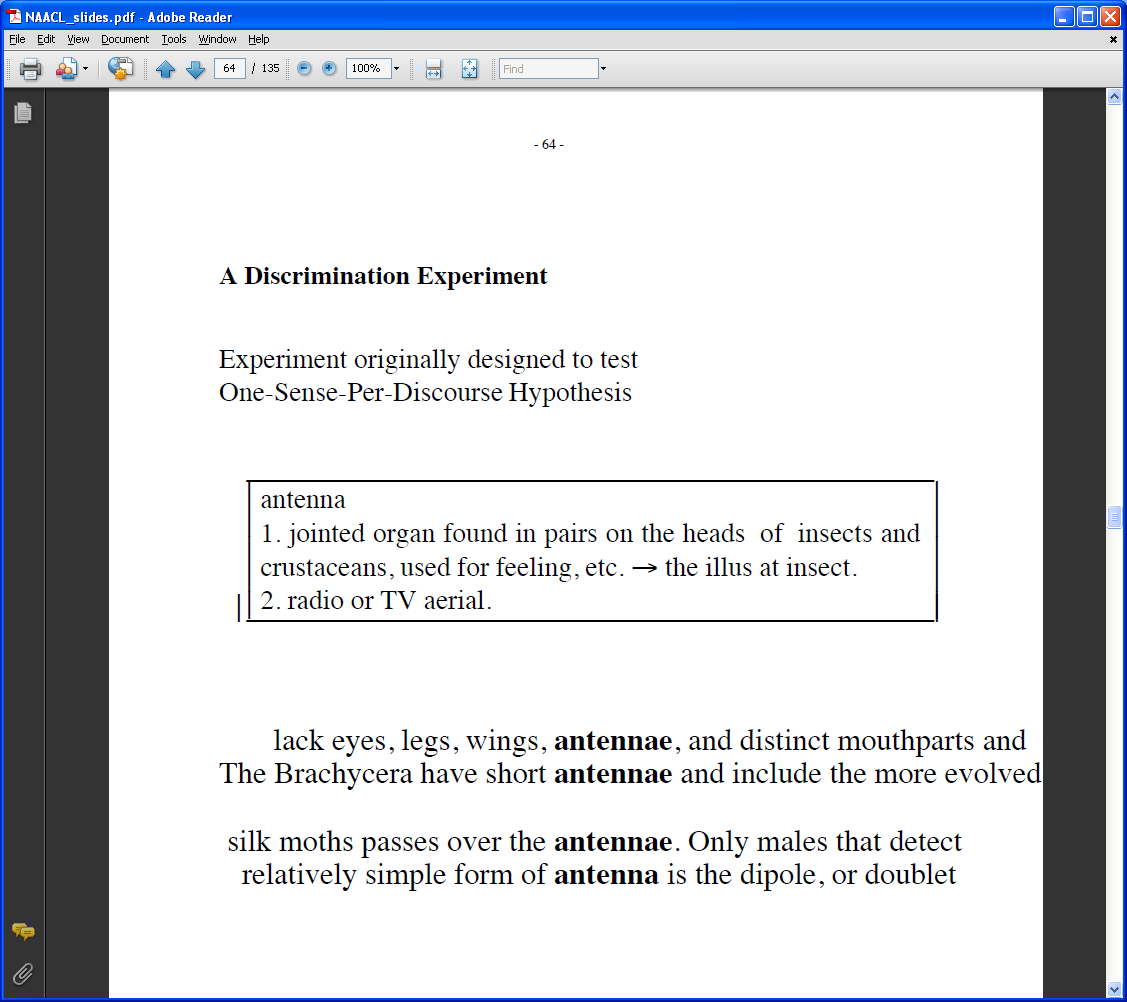 Dec 9, 2009
65
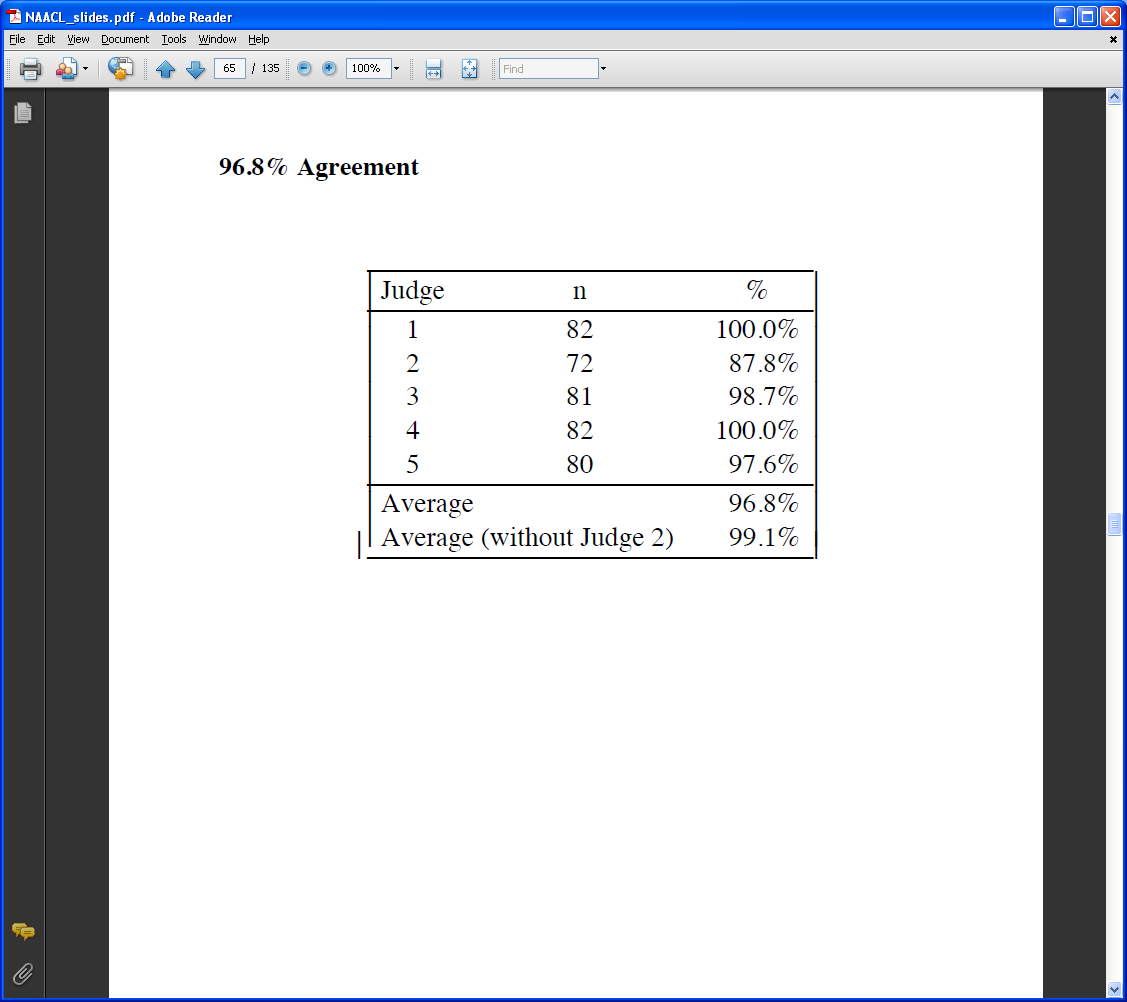 Dec 9, 2009
66
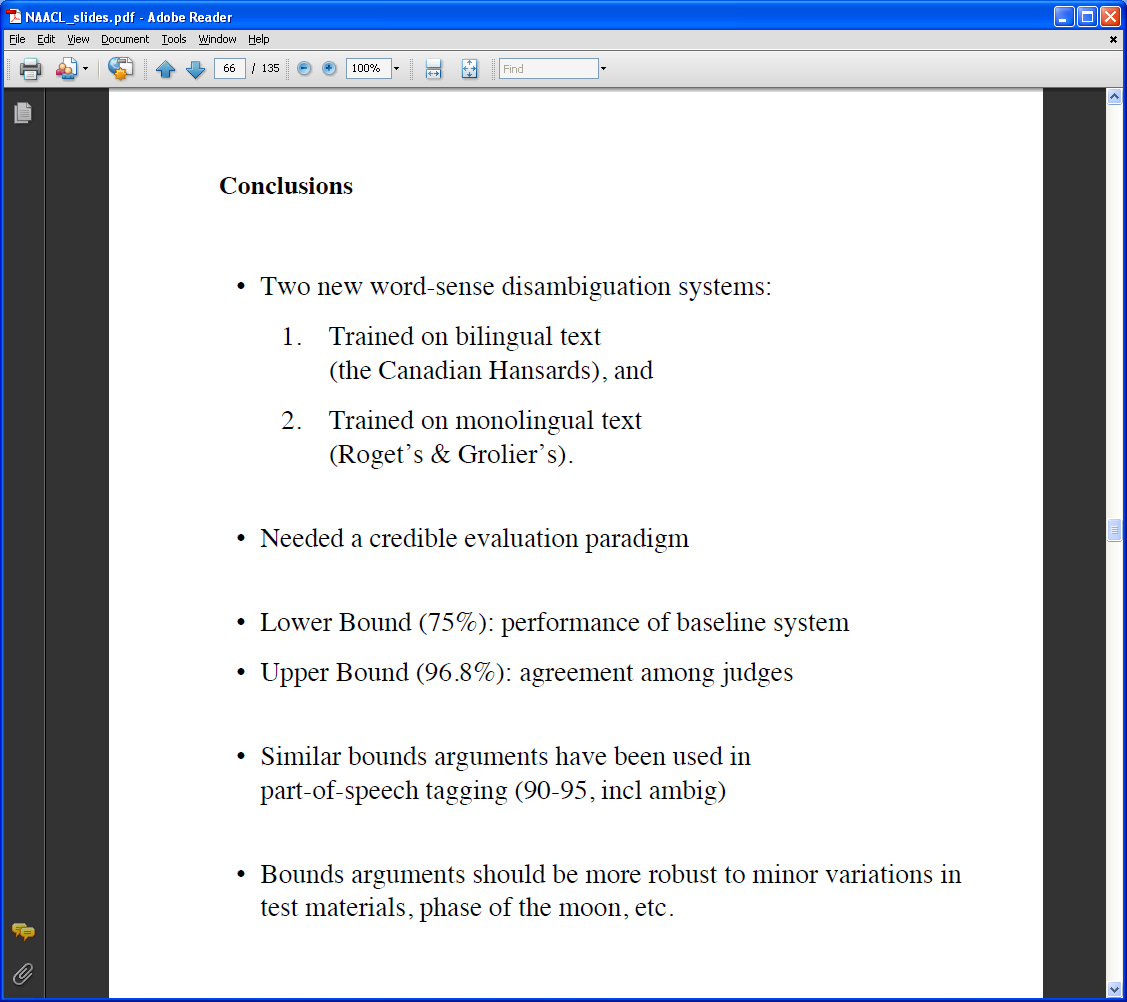 Dec 9, 2009
67
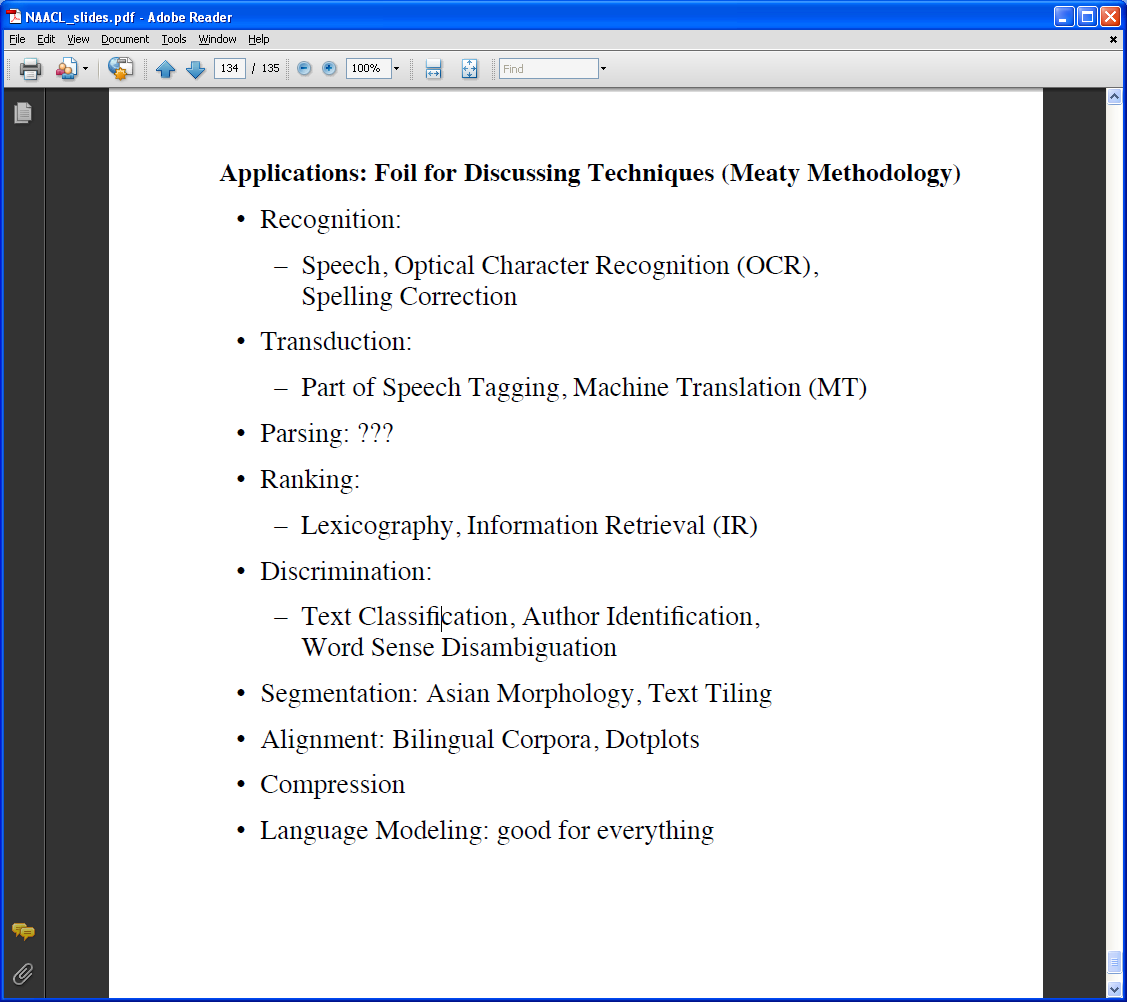 Dec 9, 2009
68